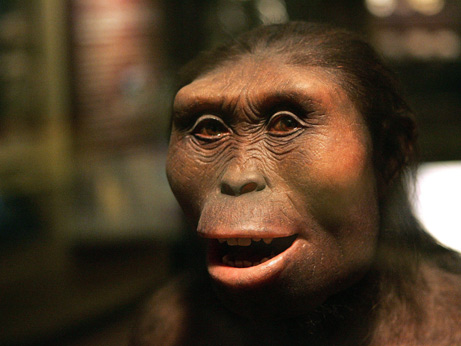 use your up/down arrow keys and/or 
your space bar to advance the slides
Prehistoric Cultures
University of Minnesota Duluth
"Selam" 
aka "Lucy's Baby”
Tim Roufs   © 2010-2013
http://www.d.umn.edu/cla/faculty/troufs/anth1602/
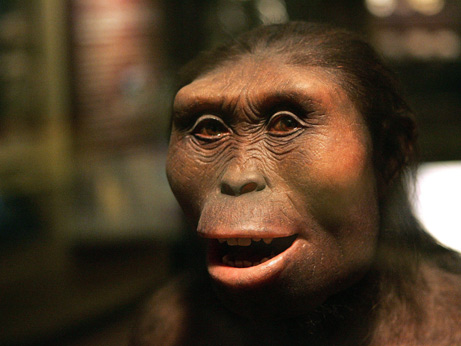 Main
Characteristics of
Anthropology

Prehistoric Cultures
University of Minnesota Duluth
"Selam" 
aka "Lucy's Baby”
Tim Roufs   © 2010-2013
http://www.d.umn.edu/cla/faculty/troufs/anth1602/
you’ve seen these listed in the Week 1 “Topics” . . .
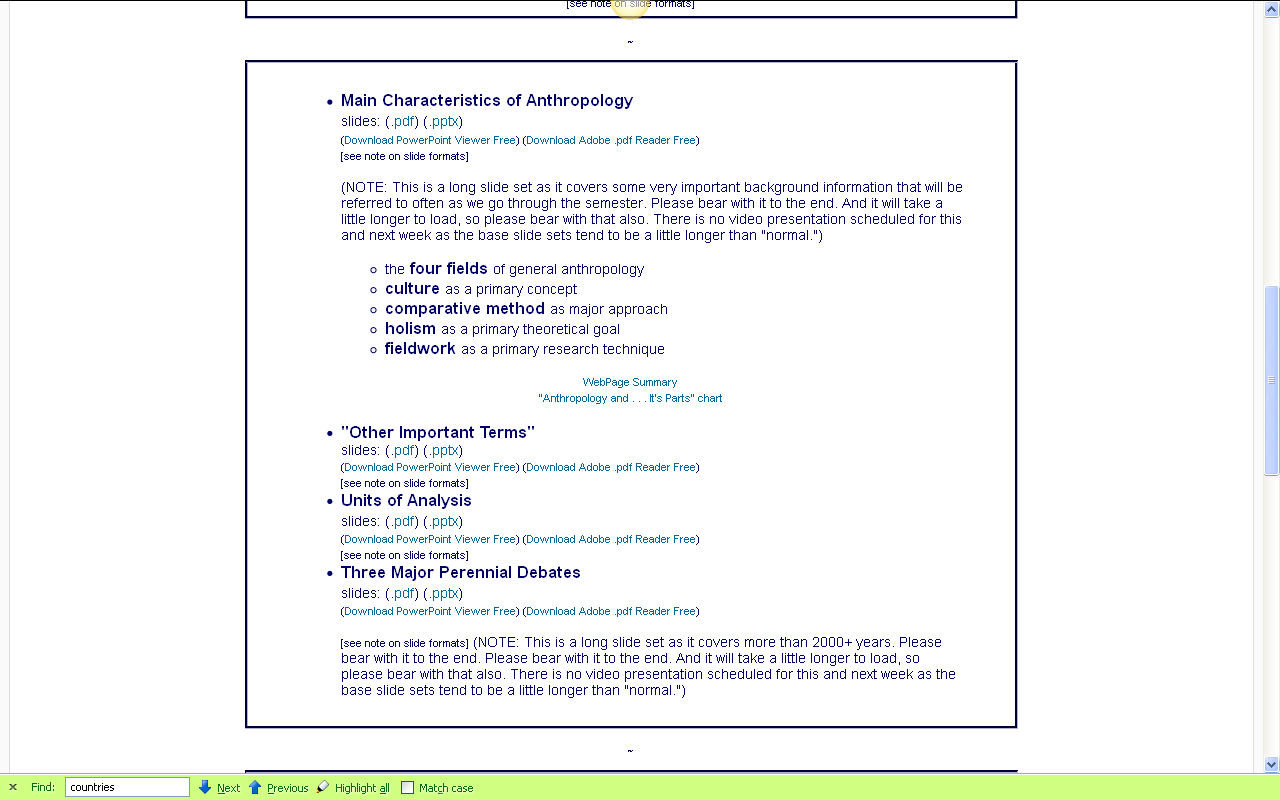 you’ve seen these listed in the Week 1 “Topics” . . .
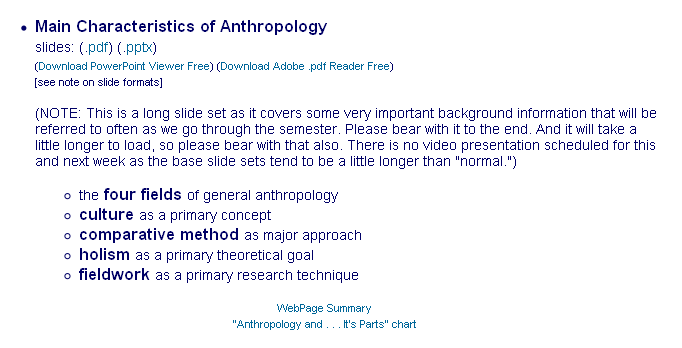 you’ve seen these listed in the Week 1 “Topics” . . .
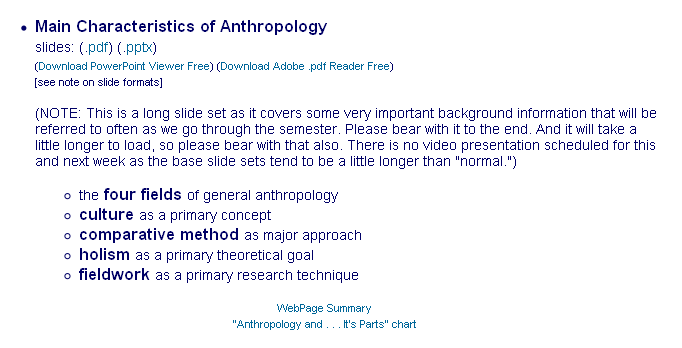 let’s have a closer look . . .
Main Characteristics of Anthropology
1.	the four fields of general anthropology

culture as a primary concept
comparative method as major approach
holism as a primary theoretical goal
fieldwork as a primary research technique
Main Characteristics of Anthropology
1. the four fields  of general anthropology

culture as a primary concept
comparative method as major approach
holism as a primary theoretical goal
fieldwork as a primary research technique
you’ve already seen the fourfold approach of American Anthropology . . .
American Anthropology
cultural / social
physical
archaeology
linguistics
we’re going to have a closer look at . . .
Prehistoric Cultures
and its . . .
cultural / social
physical
archaeology
linguistics
aspects
Main Characteristics of Anthropology
1.	the four fields of general anthropology

culture as a primary concept
comparative method as major approach
holism as a primary theoretical goal
fieldwork as a primary research technique
Main Characteristics
“culture” is

learned
shared
transmitted from generation to generation
based on symbols
integrated
Main Characteristics
“culture”

learned
shared
transmitted from generation to generation
based on symbols
integrated
some anthropologists
focus on the idea that culture involves 
“shared understanding”
Main Characteristics
“culture”

 is not inherited 
	     (i.e., is not biological)

 is not “instinct”
Main Characteristics
“cultures”
are groups of people sharing a common heritage (and usually a common language)
for e.g.,
Aztec
Maya
Inca
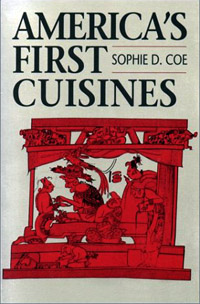 Sophie D. CoeAmerica's First CuisinesAustin: University of Texax Press, 1994.
www.d.umn.edu/cla/faculty/troufs/anthfood/aftexts.html#title
for e.g.,
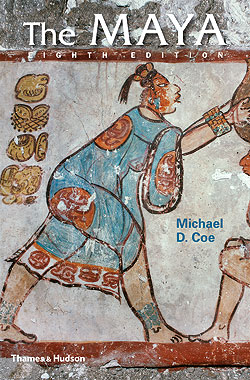 www.d.umn.edu/cla/faculty/troufs/anth3618/matext.html#title
for e.g.,
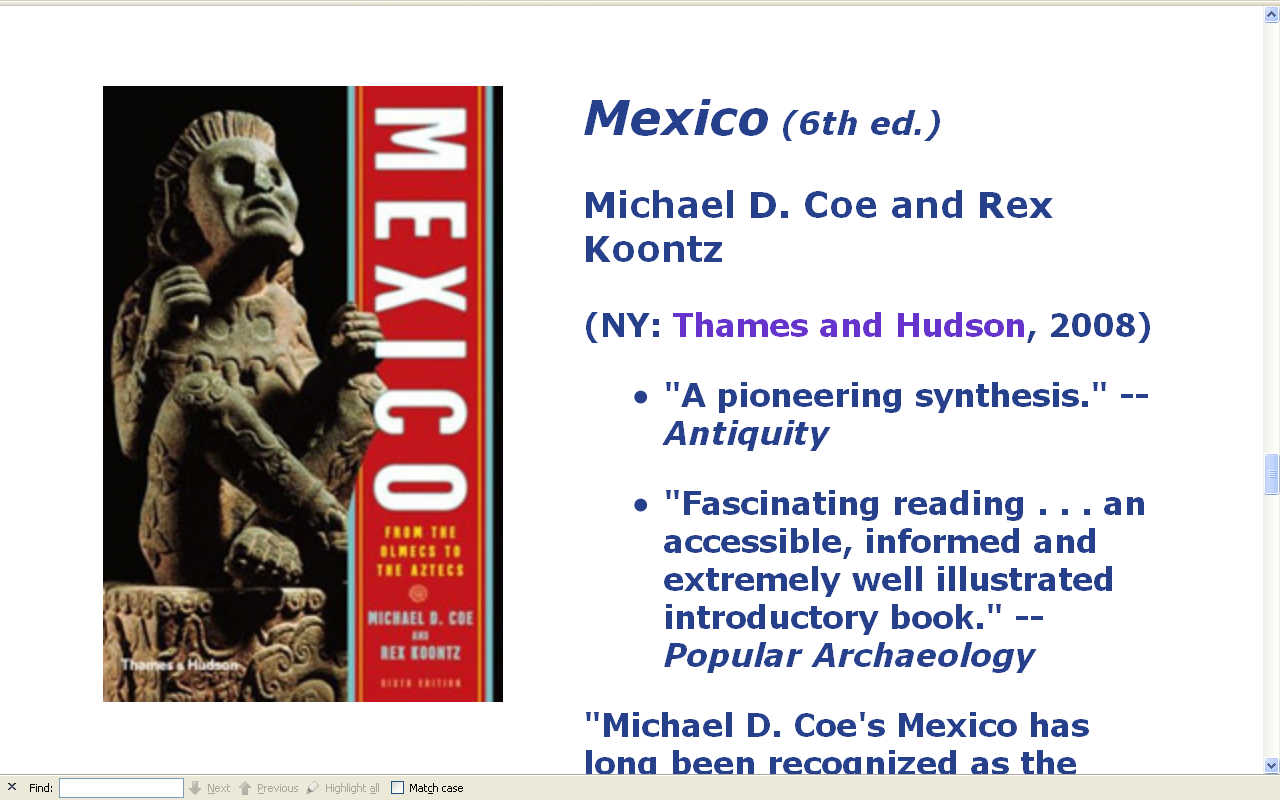 www.d.umn.edu/cla/faculty/troufs/anth3618/matext.html#title
for e.g.,
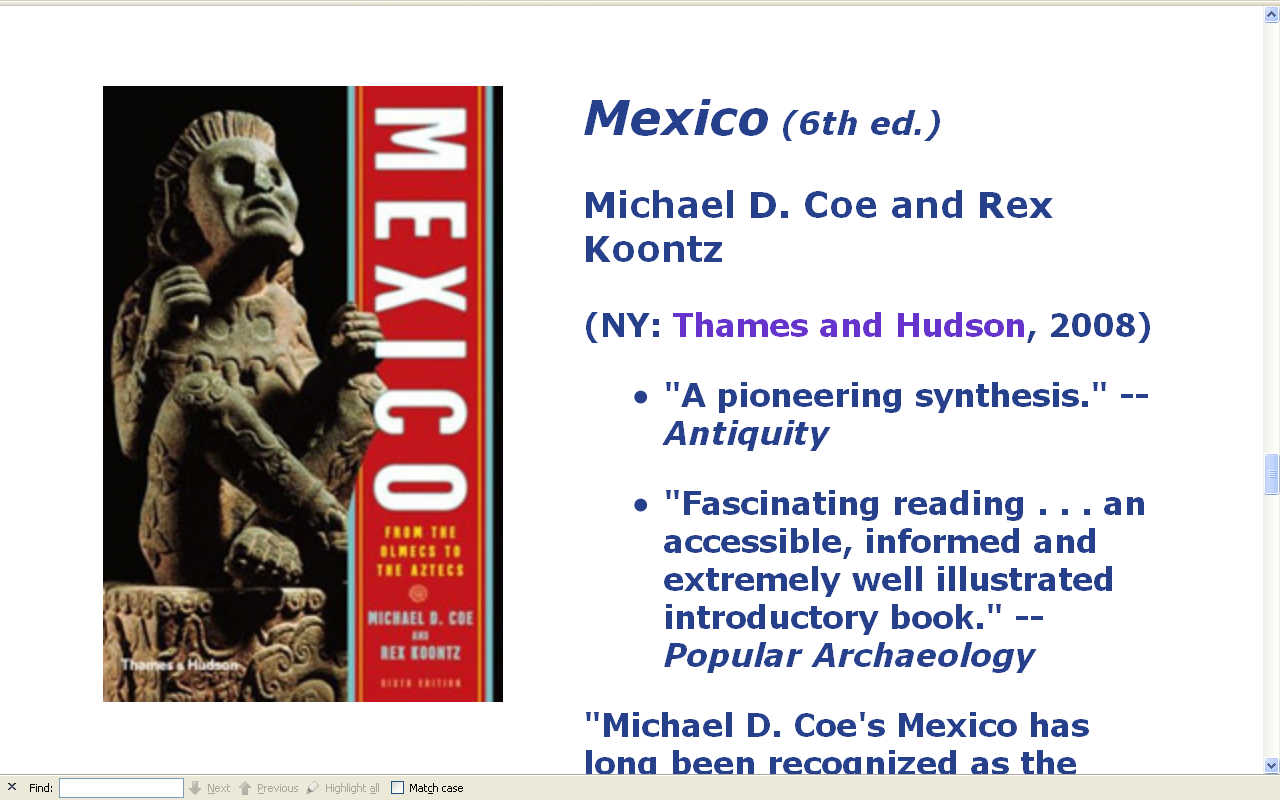 but “Mexico”
includes many cultures . . .
Aztec
Toltec
Mixtec
Totonac
Tarascan
Zapotec
Olmec
Yaqui
and others
www.d.umn.edu/cla/faculty/troufs/anth3618/matext.html#title
for e.g.,
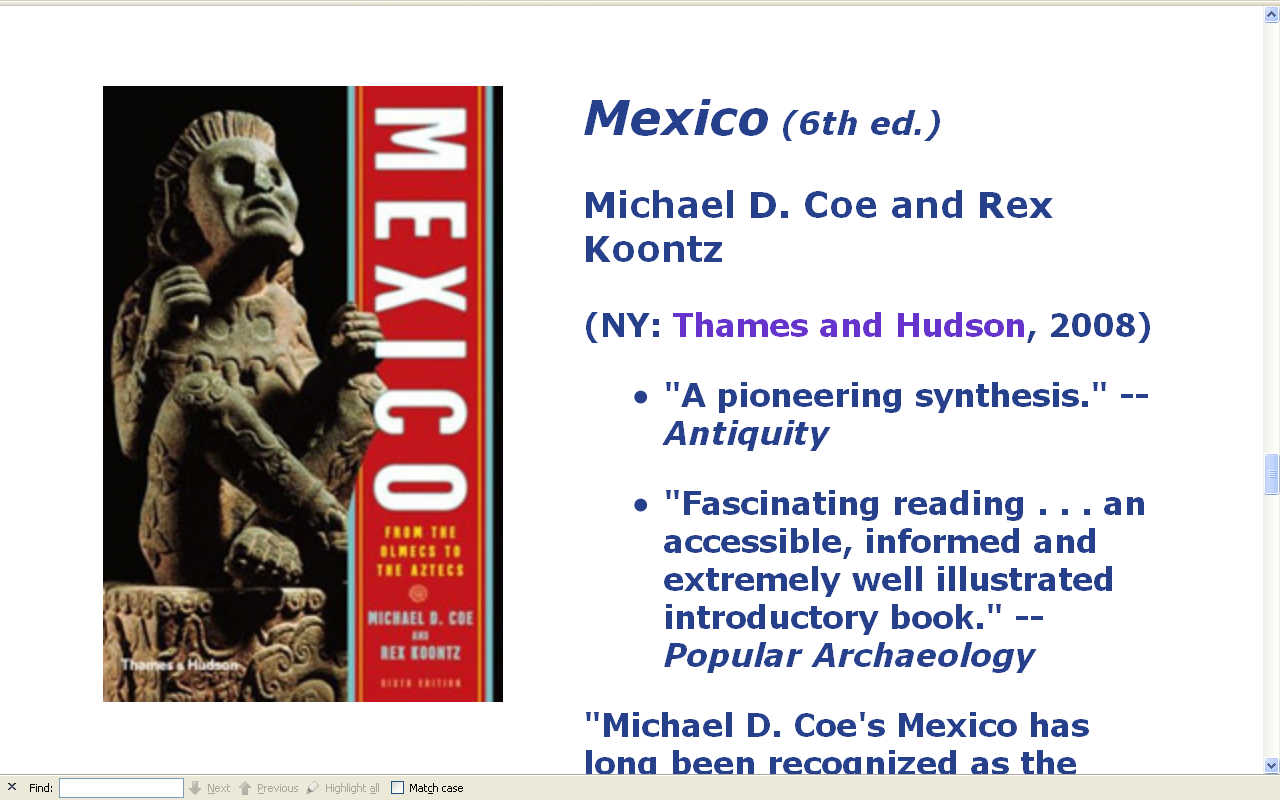 more about this 
with 
“local cultures”(“microcultures”)
below
www.d.umn.edu/cla/faculty/troufs/anth3618/matext.html#title
Main Characteristics
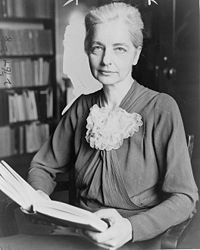 “cultures”
are “integrated”
	-- an idea that was pioneered and emphasized by the “pioneer” anthropologist Ruth Benedict
Ruth Fulton Benedict 
1887-1948
Patterns of Culture
1934
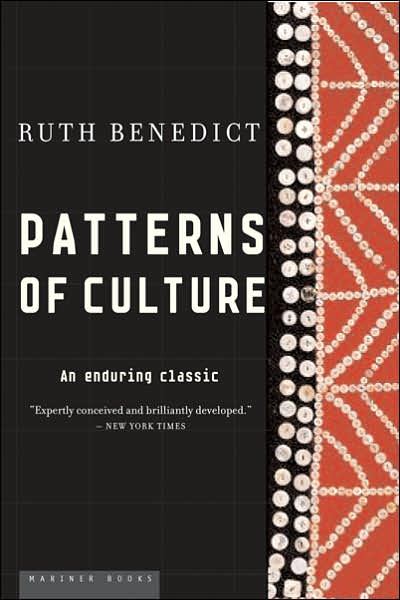 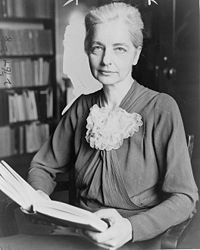 Ruth Fulton Benedict 
1887-1948
Patterns of Culture
1934
Main Characteristics
“cultures”
are integrated
Interact  and change
the idea that some cultures  (like “hunting and gathering” cultures, or the Amish) do not change is not correct
The Concept of Culture
Microculture

are smaller groups with distinct pattern of learned and shared behavior and thinking found within larger cultures such as ethnic groups in localized regions

some people like to think of these as “local cultures”
The Concept of Culture
Microculture

are smaller groups with distinct pattern of learned and shared behavior and thinking found within larger cultures such as ethnic groups in localized regions

some people like to think of these as “local cultures”
every region has its own local cultures, or microcultures . . .
“units of analysis” may include:

one person
the family
the community
a region
“culture area”
a culture / “subculture”
Ancient Middle America
Chamula
Lancandon
Tzotzil
Tzeltal
Zoque
for e.g.,
Prehistoric Middle America 
has all of these cultures . . . 
and more . . .
Olmec 
 Toltec
 Aztec
 Teotihuacanos
 Tarahumara
Yaqui
 Otomi
 Tarascan
 Mixtec
 Zapotec
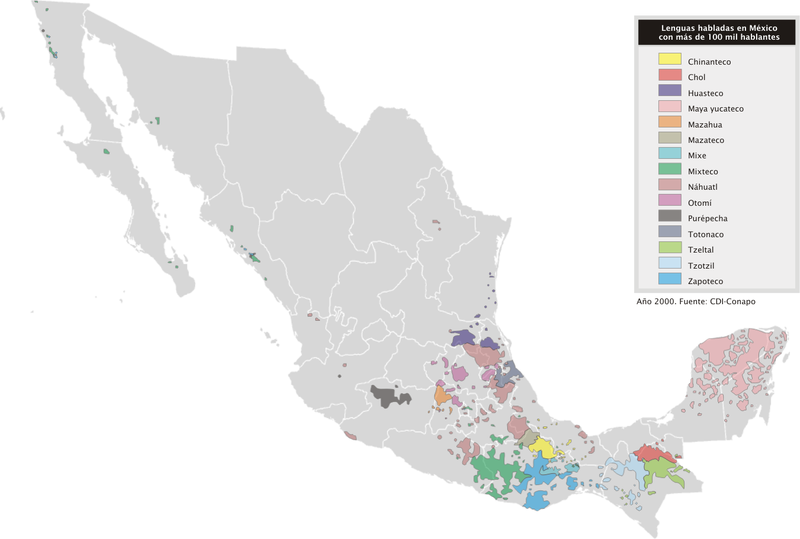 indigenous groups 
with a population 
of more than 100,000
http://en.wikipedia.org/wiki/Indigenous_peoples_of_Mexico#Indigenous_groups_with_a_population_of_more_than_100.2C000
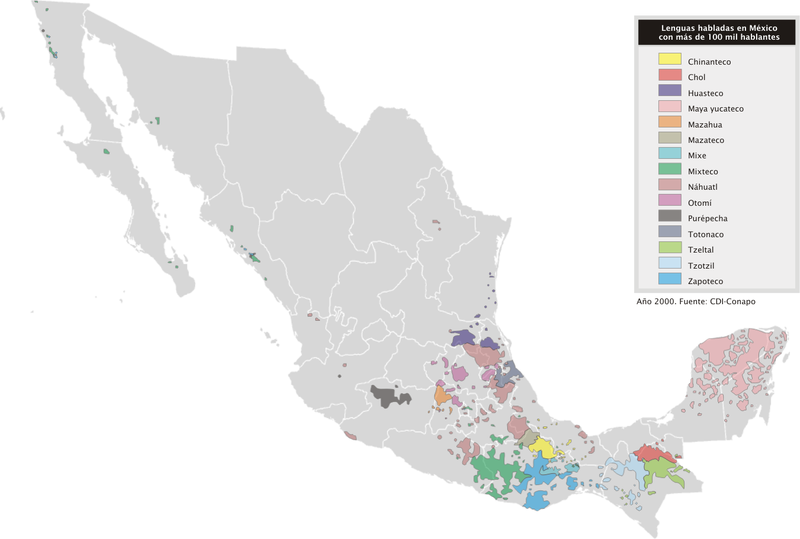 indigenous groups 
with a population 
of more than 100,000
http://en.wikipedia.org/wiki/Indigenous_peoples_of_Mexico#Indigenous_groups_with_a_population_of_more_than_100.2C000
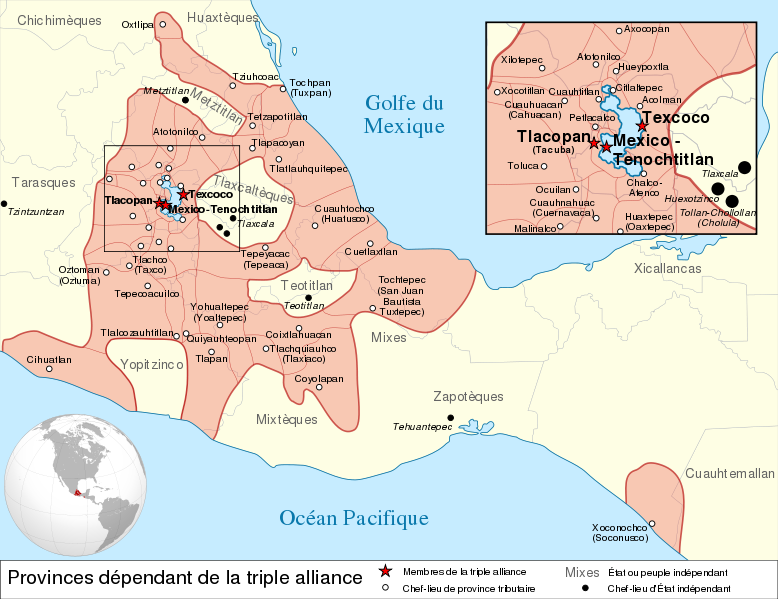 Aztec “Triple Alliance” . . .
http://en.wikipedia.org/wiki/Aztec
“units of analysis” may include:

one person
the family
the community
a region
“culture area”
a culture / “subculture”
Maya
Chamula
Lancandon
Tzotzil
Tzeltal
Zoque
and
just the Maya
include all of these subcultures . . . 
and more . . .
every region has its own local cultures, or microcultures . . .
even Minnesota . . .
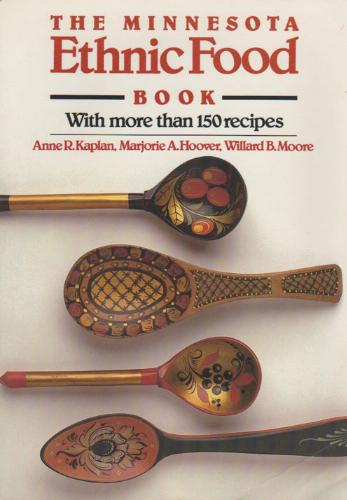 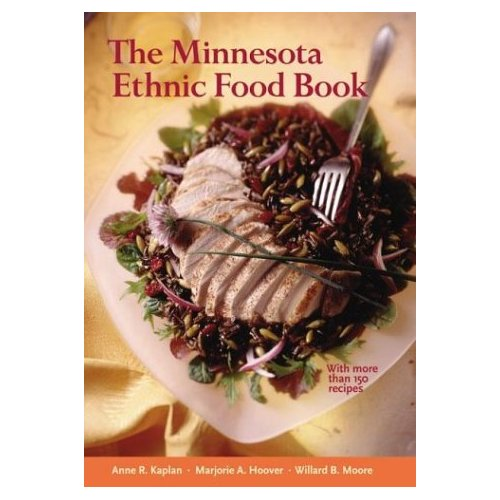 Minnesota Historical Society Press
even in places like Minnesota
there are many “microcultures” . . .

for e.g., Anishinabe
(known less appropriately as “The Ojibwa,” and “The Chippewa”) . . . 

. . . and many groups have been in or near their present locality since prehistoric times
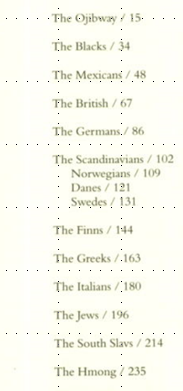 The Minnesota Ethnic Food Book
even in places like Minnesota
there are many “microcultures” . . .

for e.g., Anishinabe
(known less appropriately as “The Ojibwa,” and “The Chippewa”) . . . 

. . . and many groups have been in or near their present locality since prehistoric times
The Concept of Culture
microcultures can include ethnic groups within nations

 e.g., Anishinabe (Chippewa; Ojibwa)
  e.g., Irish “Travellers”
sometimes incorrectly called “Gypsies”
e.g., Rom (Gypsies)
e.g., Basques
 e.g., Kurds
 e.g., Australian Aboriginals
local groups generally strive to preserve their cultural identity . . .
and you can often see that in the artifacts that they produce
The Concept of Culture
microcultures can include ethnic groups within nations

 e.g., Anishinabe (Chippewa; Ojibwa)
  e.g., Irish “Travellers”
sometimes incorrectly called “Gypsies”
e.g., Rom (Gypsies)
e.g., Basques
 e.g., Kurds
 e.g., Australian Aboriginals
local groups generally strive to preserve their cultural identity with . . .
language
food
religion
clothing
cultural symbols
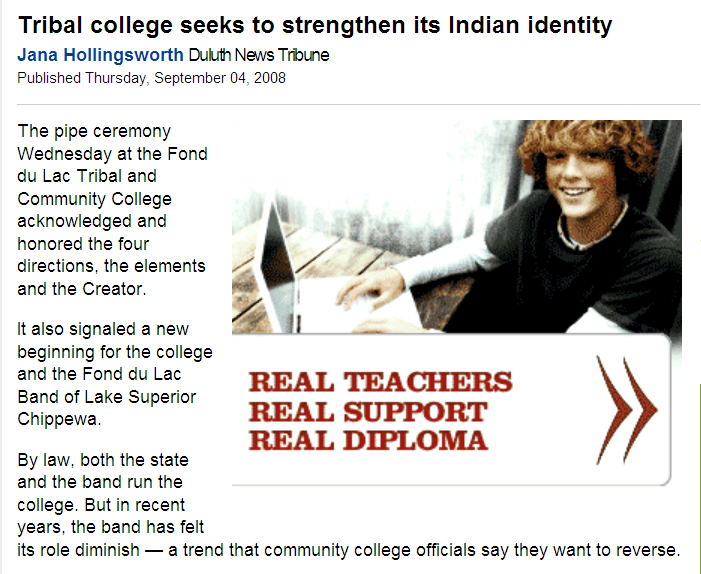 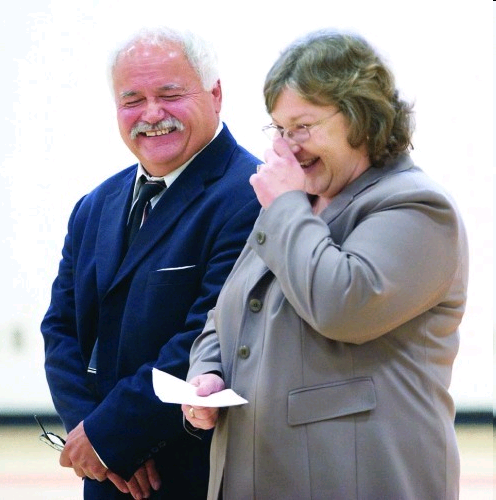 www.duluthnewstribune.com/articles/index.cfm?id=73293&section=homepage
The Concept of Culture
microcultures can include ethnic groups within nations

 e.g., Anishinabe (Chippewa; Ojibwa)
  e.g., Irish “Travellers”
sometimes incorrectly called “Gypsies”
e.g., Rom (Gypsies)
e.g., Basques
 e.g., Kurds
 e.g., Australian Aboriginals
local groups generally strive to preserve their cultural identity . . .
and you can often see that in the artifacts that they produce
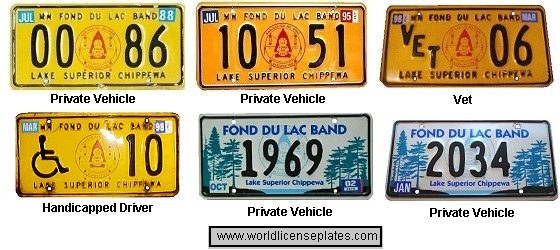 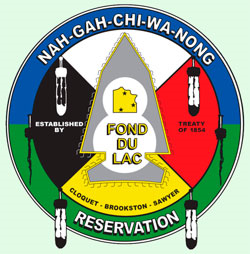 you can probably see signs of this 
in your area . . .
www.worldlicenceplates.com/usa/US_MNXX.html
these have prehistoric counterparts
. . .
www.worldlicenceplates.com/usa/US_MNXX.html
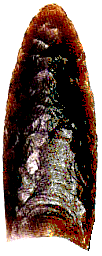 Clovis Point
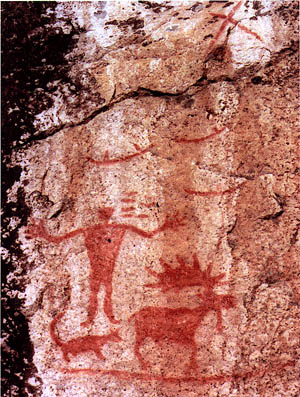 Pictograph from Hegman Lake, Minnesota
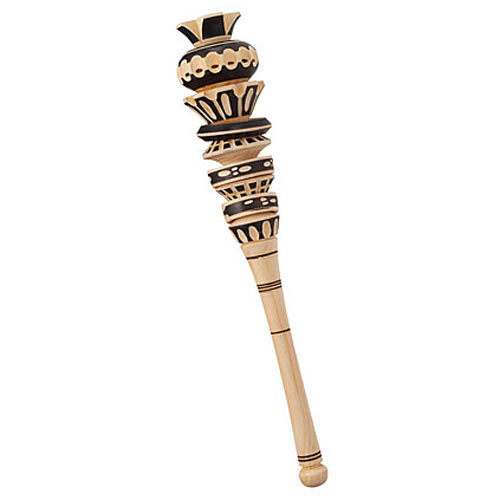 and prehistoric items sometimes have modern counterparts
Molinillo  Ancient Mexican Hot Chocolate Frother
http://www.thegreenhead.com/2009/01/molinillo-traditional-mexican-hot-chocolate-frother.php
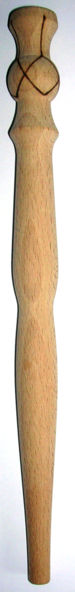 but context is always important

What is this, 
for e.g.?
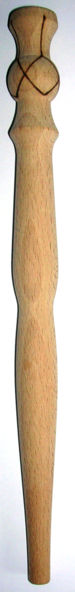 but context is always important

What is this, 
for e.g.?
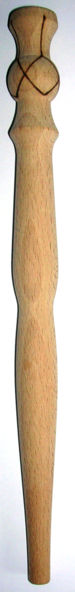 it’s a “spurtle”

for stirring oatmeal 
and soups
(in Scotland)
http://en.wikipedia.org/wiki/Spurtle
The Concept of Culture
microcultures can include ethnic groups within nations

 e.g., Anishinabe (Chippewa; Ojibwa)
  e.g., Irish “Travellers”
sometimes incorrectly called “Gypsies”
e.g., Rom (Gypsies)
e.g., Basques
 e.g., Kurds
 e.g., Australian Aboriginals
. . . some areas of human activity tell us more than others . . .
The Concept of Culture
microcultures can include ethnic groups within nations

 e.g., Anishinabe (Chippewa; Ojibwa)
  e.g., Irish “Travellers”
sometimes incorrectly called “Gypsies”
e.g., Rom (Gypsies)
e.g., Basques
 e.g., Kurds
 e.g., Australian Aboriginals
. . . food, for e.g., is almost always a key part of peoples’ cultural identity,
often dating back to their prehistoric past, and defining their history . . .
The Concept of Culture
microcultures can include ethnic groups within nations

 e.g., Anishinabe (Chippewa; Ojibwa)
  e.g., Irish “Travellers”
sometimes incorrectly called “Gypsies”
e.g., Rom (Gypsies)
e.g., Basques
 e.g., Kurds
 e.g., Australian Aboriginals
and this often shows up in the archeological record . . .
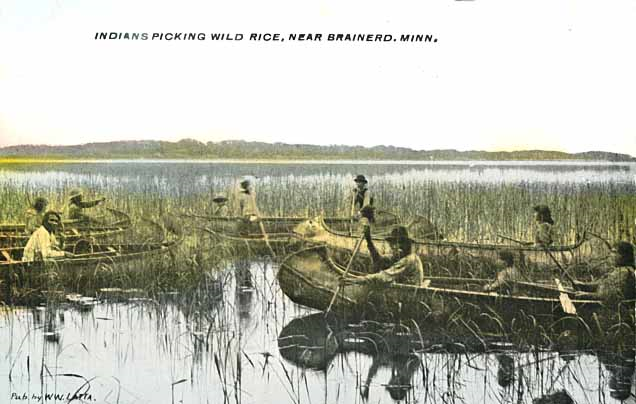 Indians harvesting wild rice near Brainerd, 1905
Minnesota Historical Society
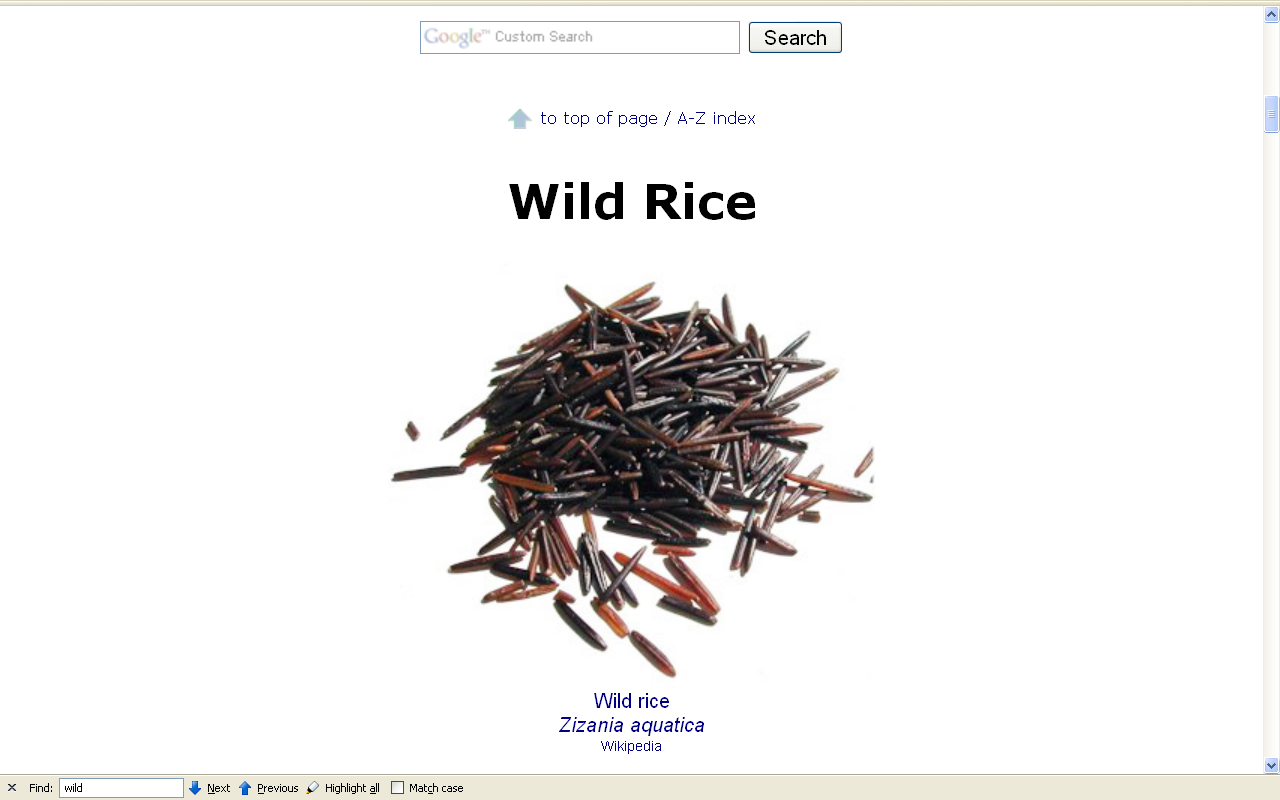 http://www.d.umn.edu/cla/faculty/troufs/anthfood/afwildrice.html#title
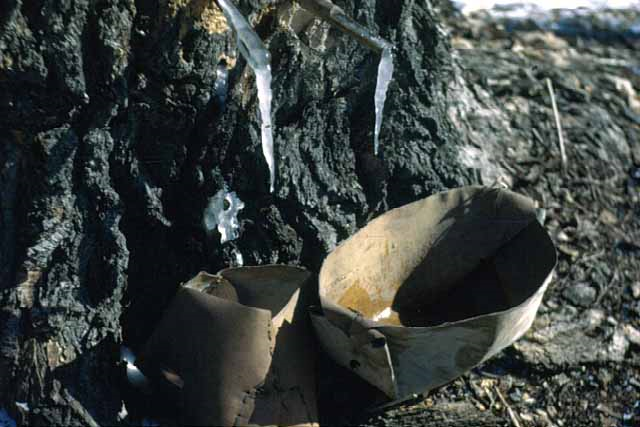 Maple Sugar
Day's Place, Frozen Sap, Lake Mille LacsMinnesota Historical Society
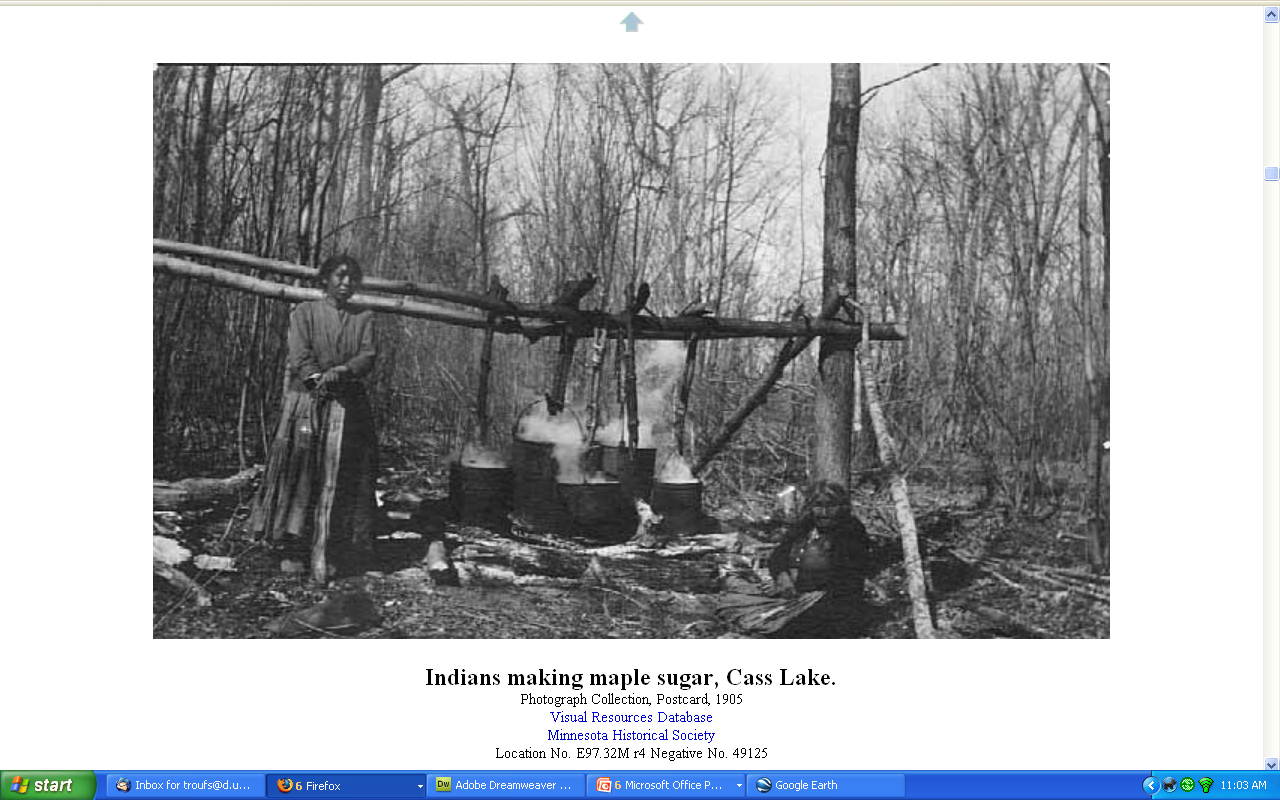 http://www.d.umn.edu/cla/faculty/troufs/Buffalo/PB07.html#title
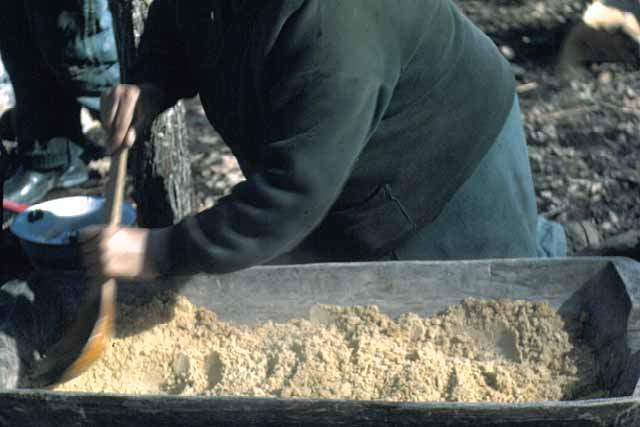 Mrs. Day Granulating Maple Sugar, Lake Mille Lacs
Minnesota Historical Society
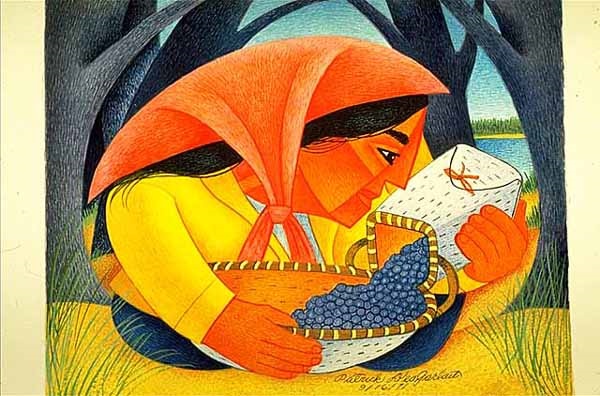 Woman and Blueberries.
Patrick DesJarlait (1912-1972)
Minnesota Historical Society
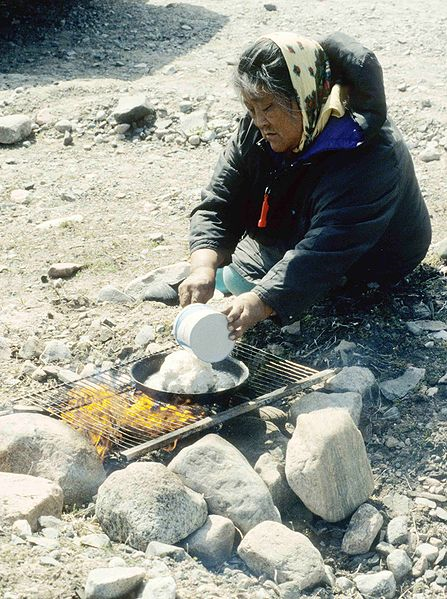 Bannock  /  Frybread
Wikimedia
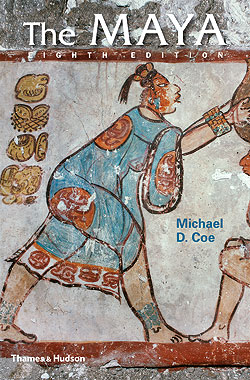 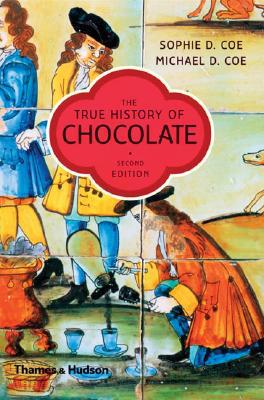 and this is the case for almost every group . . .
Main Characteristics of Anthropology
1.	the four fields of general anthropology

culture as a primary concept
comparative method as major approachdevelopment and structure
holism as a primary theoretical goal
fieldwork as a primary research technique
Compare . . .
Main Characteristics
comparative method

as a major approach to the study of human behavior

the comparative method compares things
Compare . . .
Main Characteristics
comparative method
One form of comparative method was pioneered by Fred Eggan
				(University of Chicago)
“Social anthropology and the method of controlled comparison”

American Anthropologist, 56:743-61 (1954)
Compare . . .
Main Characteristics
comparative method
One form of comparative method was pioneered by Fred Eggan
				(University of Chicago)
“Social anthropology and the method of controlled comparison”

American Anthropologist, 56:743-61 (1954)
Compare . . .
Main Characteristics
the comparative method compares things 
	
	for e.g. . . .
Aztec
Maya
Inca
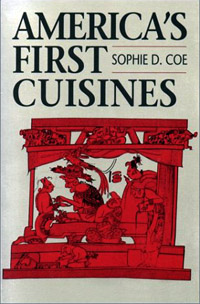 Sophie D. CoeAmerica's First CuisinesAustin: University of Texax Press, 1994.
www.d.umn.edu/cla/faculty/troufs/anthfood/aftexts.html#title
Compare . . .
Main Characteristics
comparative method
Other methods .  .  .
compare things regionally
in an attempt to understand process
Compare . . .
Main Characteristics
comparative method
Other methods .  .  .
process

essentially refers to 
how things change
or
how things came to be 
the way they are now
compare things regionally
in an attempt to understand process
Compare . . .
Main Characteristics
comparative method
Other methods .  .  .
anthropologists
for e.g., 
compare things regionally
in an attempt to understand 
process
Compare . . .
Main Characteristics
the comparative method compares things, for e.g., process of domestication / civilization

maize 	– 	Mexico
wheat 	– 	Turkey
rice 		– 	China
manioc 	– 	Brazil
millet 	– 	Africa
Compare . . .
Main Characteristics
the comparative method compares things, for e.g., process of domestication / civilization

maize 	– 	Mexico
wheat 	– 	Turkey
rice 		– 	China
manioc 	– 	Brazil
millet 	– 	Africa
Compare . . .
Main Characteristics
the comparative method compares things, for e.g., process of domestication / civilization

maize 	– 	Mexico
wheat 	– 	Turkey
rice 		– 	China
manioc 	– 	Brazil
millet 	– 	Africa
Compare . . .
Main Characteristics
the comparative method compares things, for e.g., process of domestication / civilization

maize 	– 	Mexico
wheat 	– 	Turkey
rice 		– 	China
manioc 	– 	Brazil
millet 	– 	Africa
Origin of Domestication for Selected Plants
Compare . . .
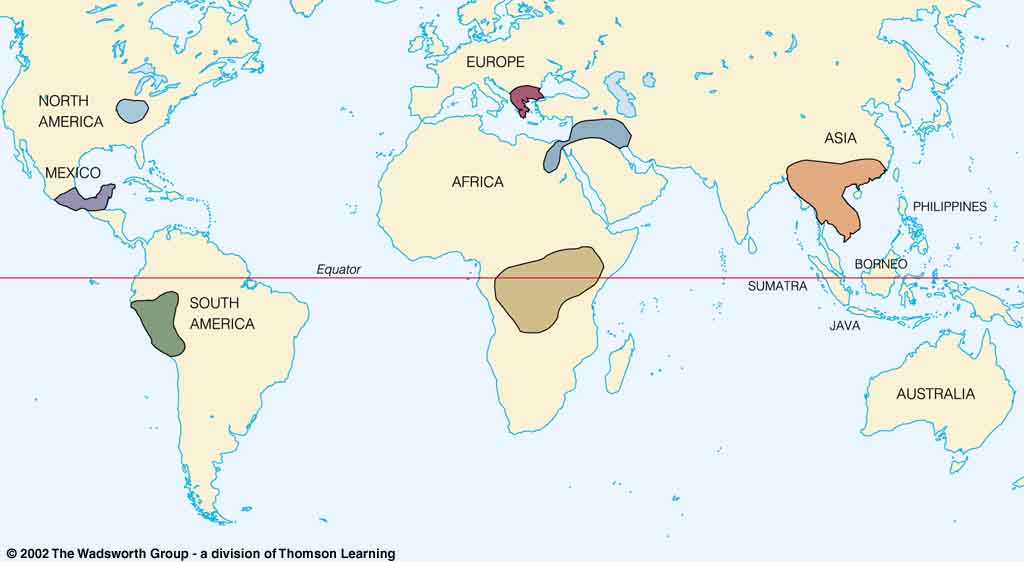 wheat
10,500 ybp
maize
4,200 ybp
rice
7,000 ybp
manioc
4,200 ybp
millet
4,000 ybp
Understanding Physical Anthropology and Archaeology, 9th Ed., p. 342
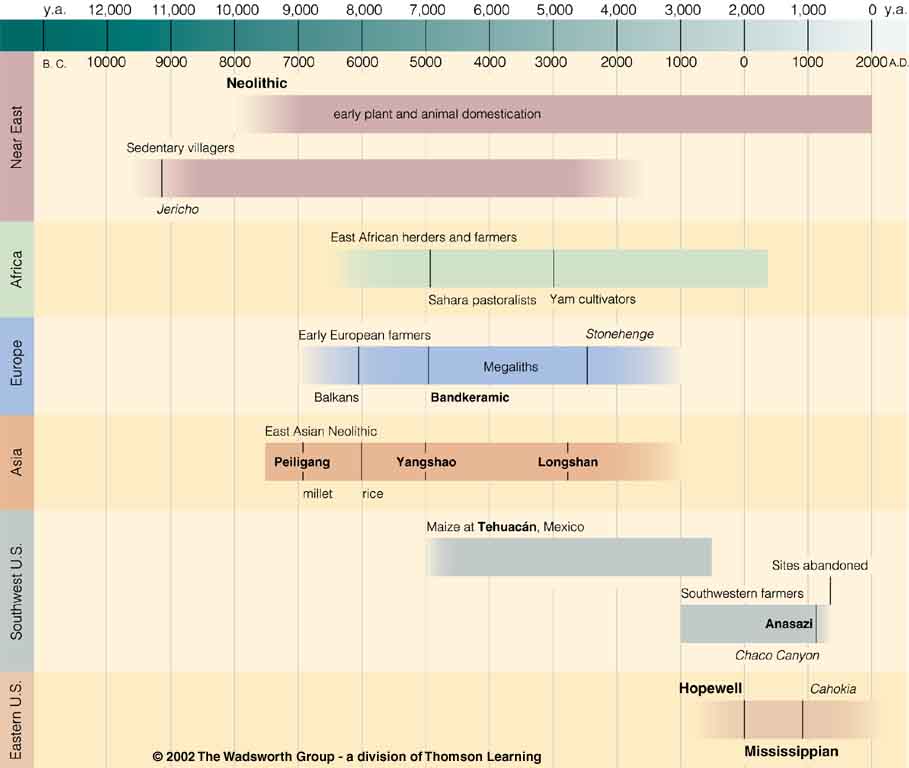 Chapter 14
 
Understanding Physical Anthropology and Archaeology, 9th Ed.

“Food Production”

A Biocultural Revolution
Neolithic
Time line for Ch. 14  Food Production
Understanding Physical Anthropology and Archaeology, 9th Ed., p. 333
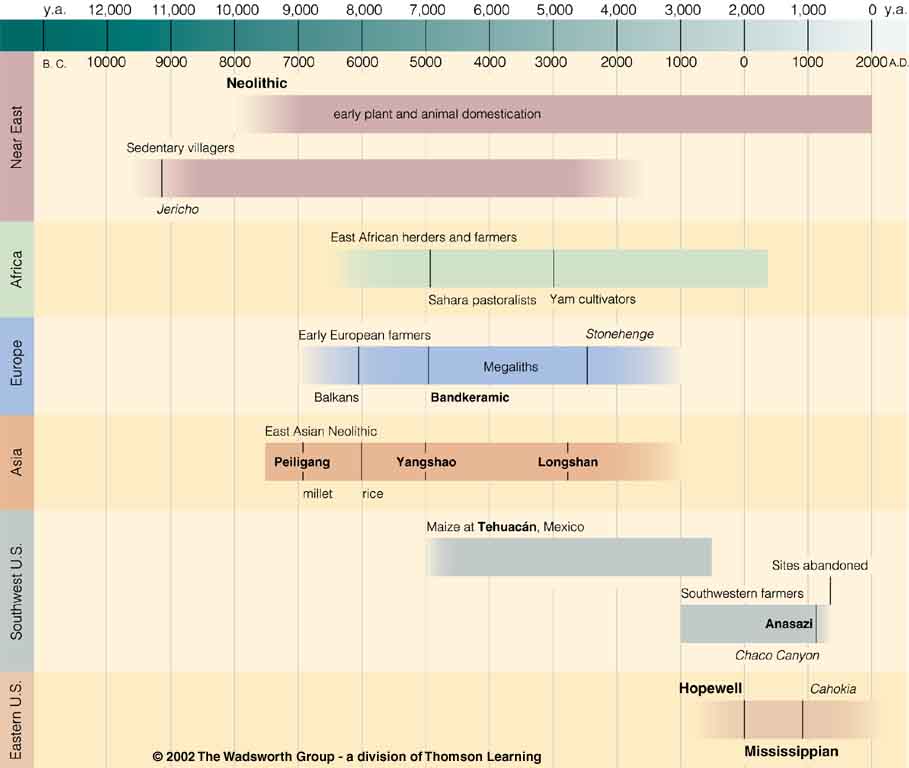 Neolithic
one of the best places
in the world to look at
the process
of plant domestication
Tehuacán
Time line for Ch. 14  Food Production
Understanding Physical Anthropology and Archaeology, 9th Ed., p. 333
Compare . . .
Tehuacán Valley, Puebla, Mexico
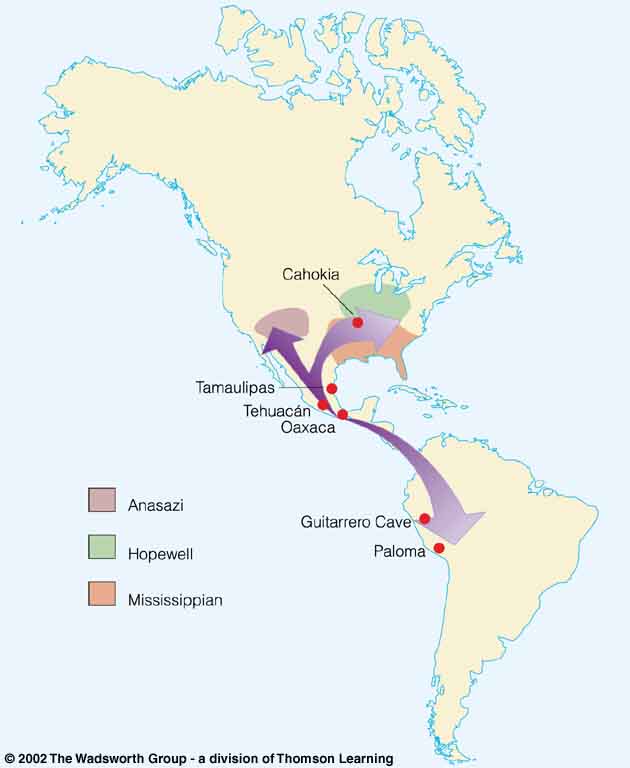 maize
4,200 ybp
Understanding Physical Anthropology and Archaeology, 8th Ed., p. 432
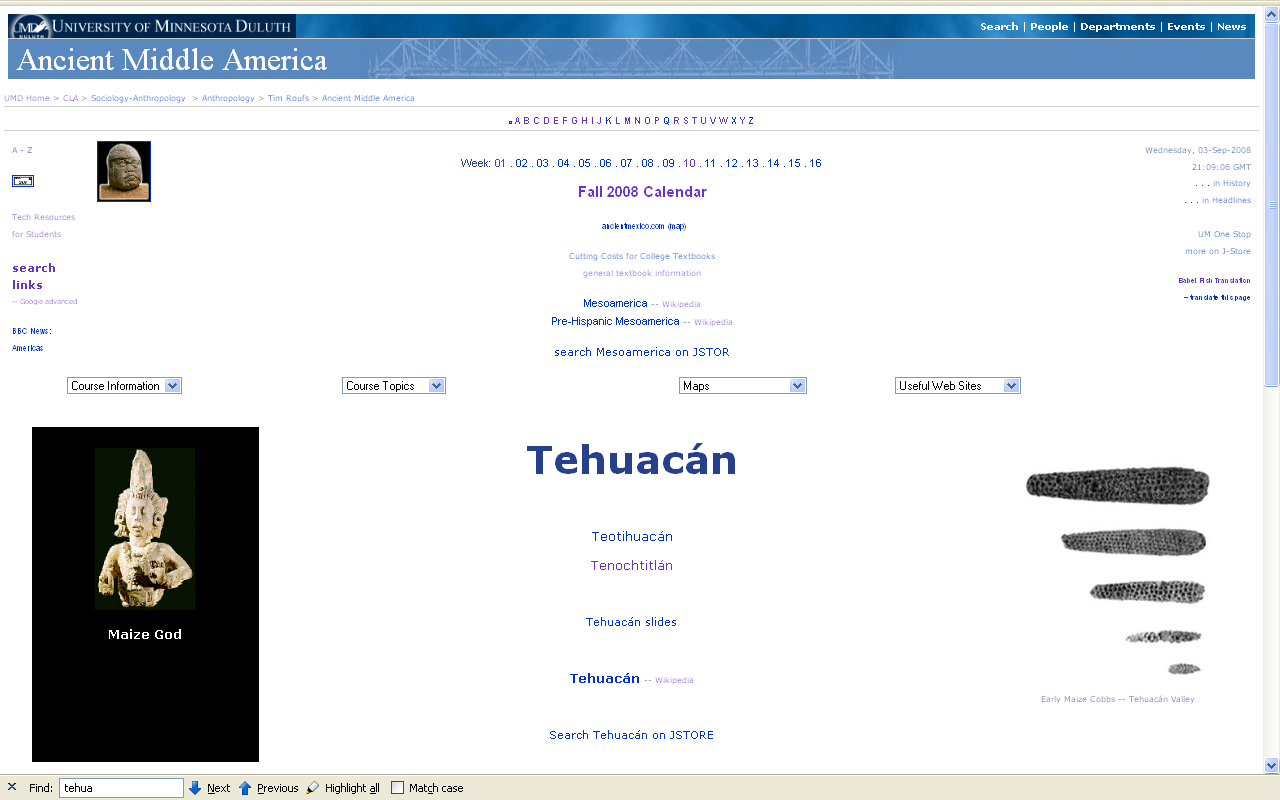 www.d.umn.edu/cla/faculty/troufs/anth3618/matehuac.html#title
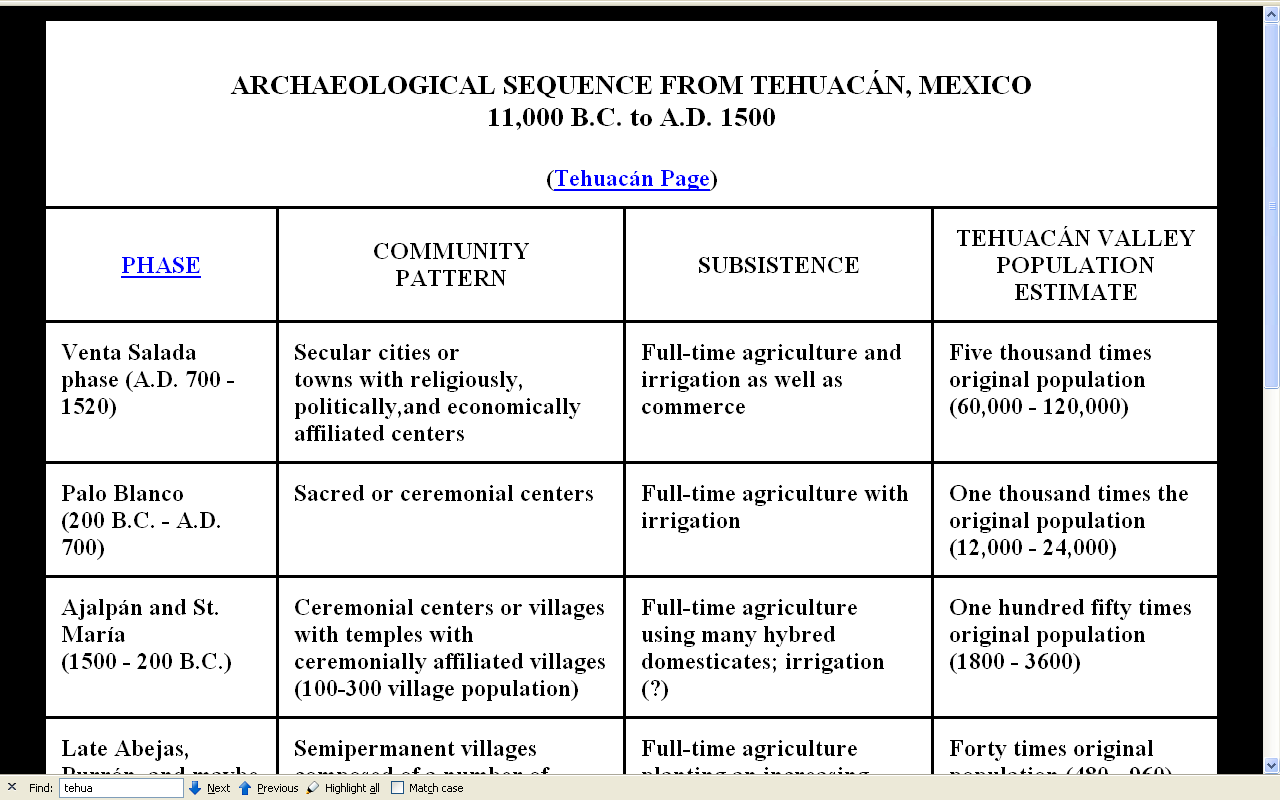 www.d.umn.edu/cla/faculty/troufs/anth3618/matehuac.html#title
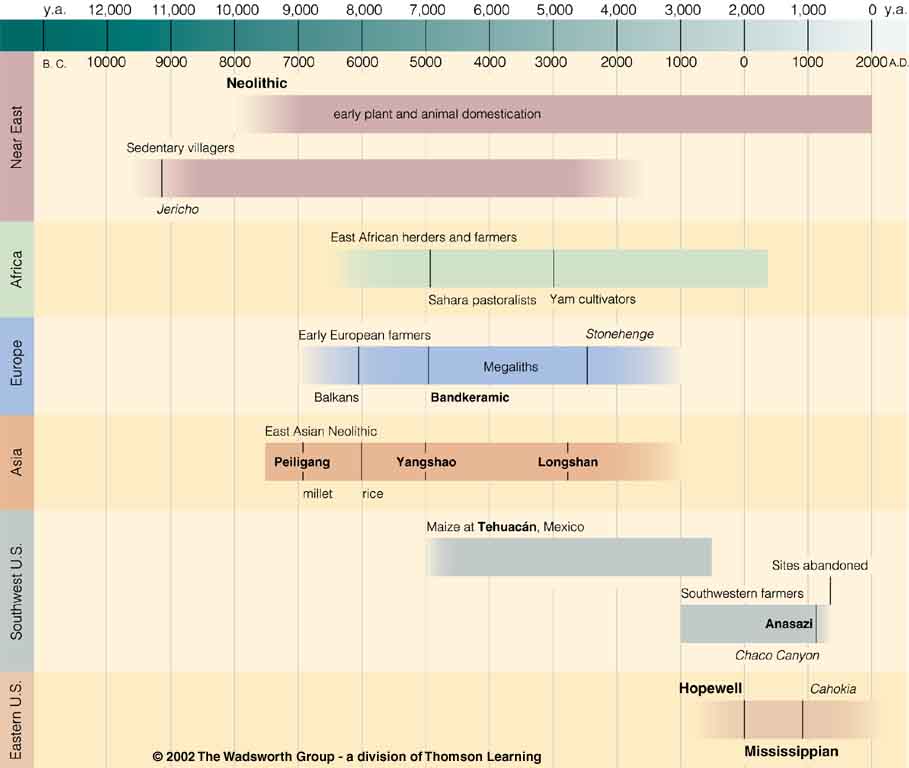 Neolithic
Time line for Ch. 14  Food Production
Understanding Physical Anthropology and Archaeology, 9th Ed., p. 333
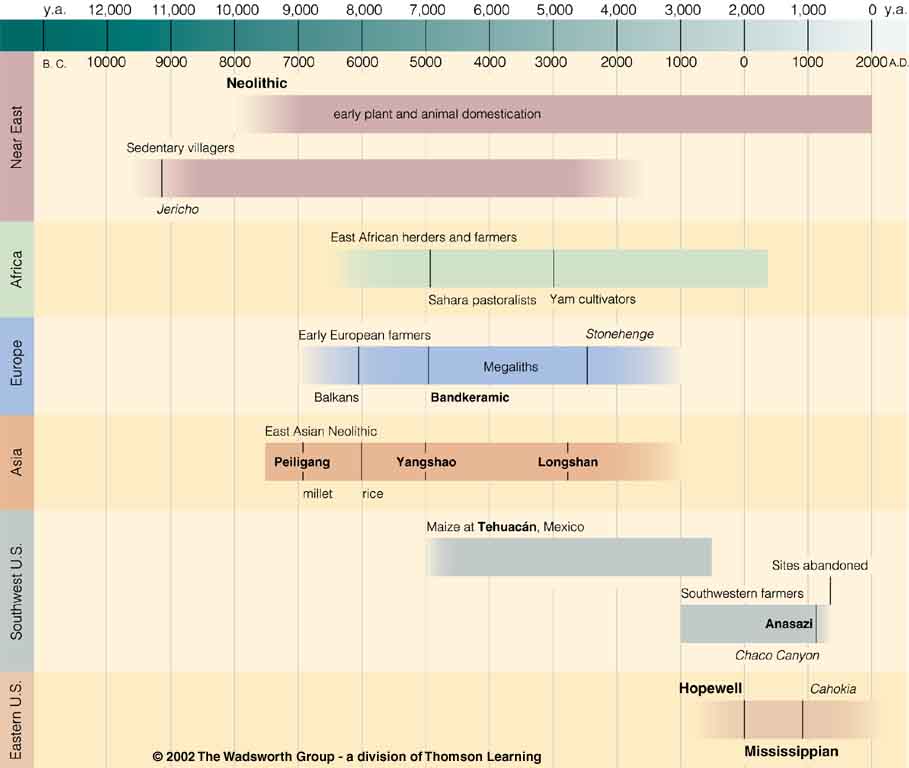 Neolithic
“The Neolithic Revolution”
“The New Stone Age”

in Prehistoric Middle America this is known as 
The “Archaic”

and sometimes they’re all referred to as
“The Agriculture  Revolution”
Time line for Ch. 14  Food Production.
Understanding Physical Anthropology and Archaeology, 9th Ed., p. 333
Compare . . .
Early Neolithic sites
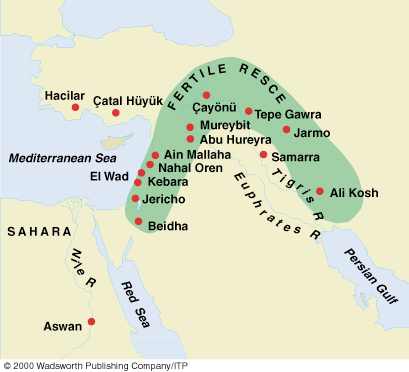 Understanding Physical Anthropology and Archaeology, 9th Ed., p. 349
REM:

“The Neolithic Revolution”
“The New Stone Age”

in Prehistoric Middle America this is known as 
The “Archaic”

and sometimes they’re all referred to as
“The Agriculture  Revolution”
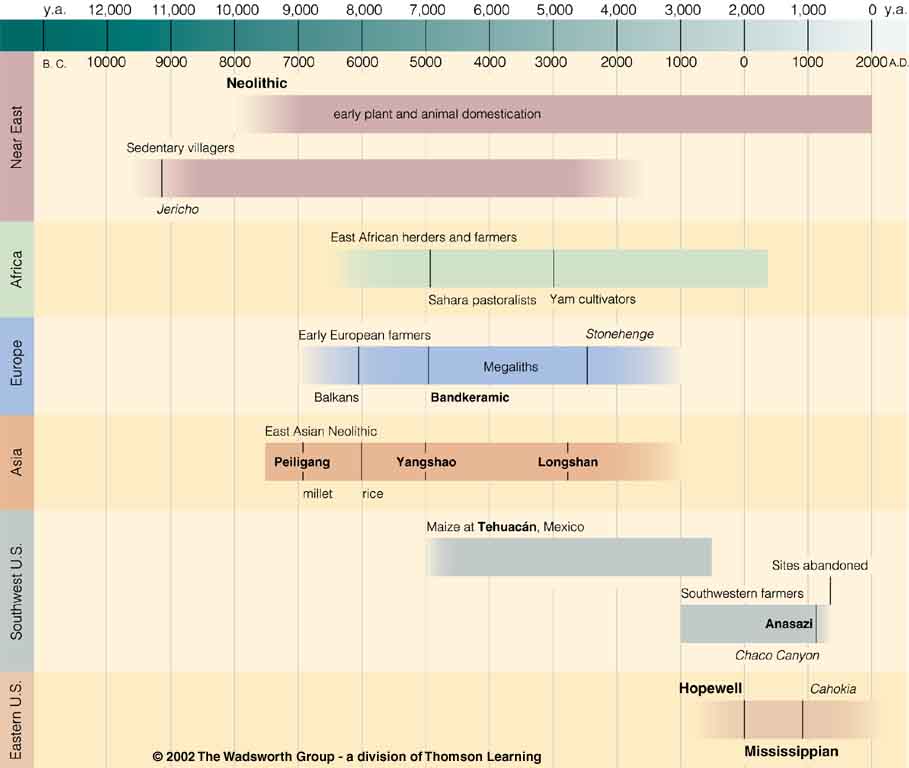 Neolithic
Time line for Ch. 14  Food Production
Understanding Physical Anthropology and Archaeology, 9th Ed., p. 333
Compare . . .
MehrgarhOne of the earliest Neolithic settlements of southern Asia, Pakistan
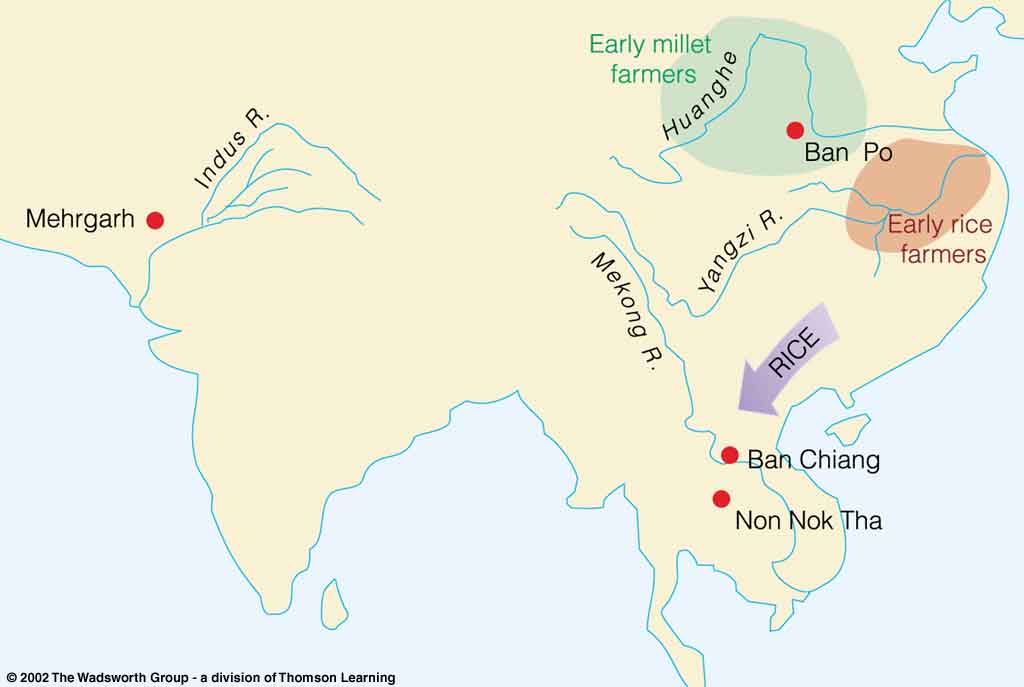 Understanding Physical Anthropology and Archaeology, 9th Ed., p. 352
Main Characteristics of Anthropology
1.	the four fields of general anthropology

culture as a primary concept
comparative method as major approachdevelopment and structure
holism as a primary theoretical goal
fieldwork as a primary research technique
another e.g. . . .
Compare . . .
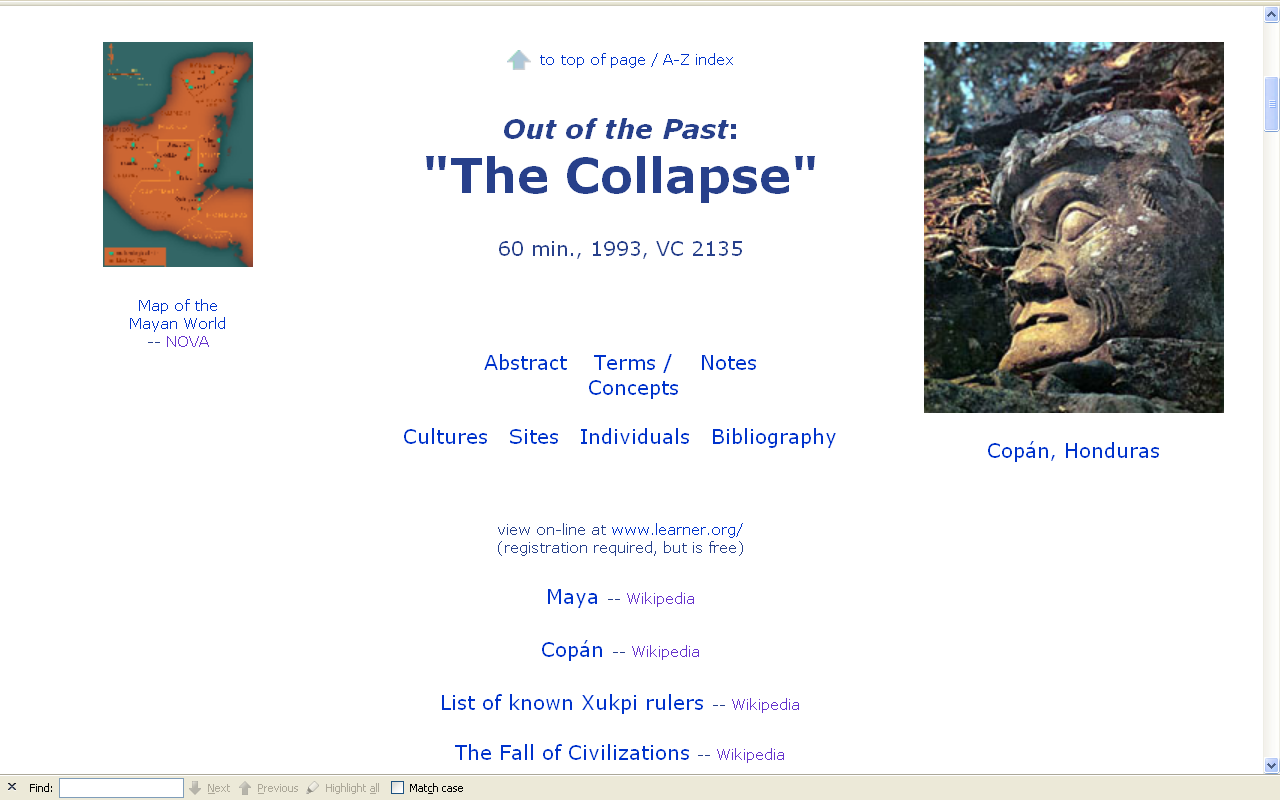 comparing 
the “fall of civilization”
around the world
www.d.umn.edu/cla/faculty/troufs/anth3618/video/Collapse.html#title
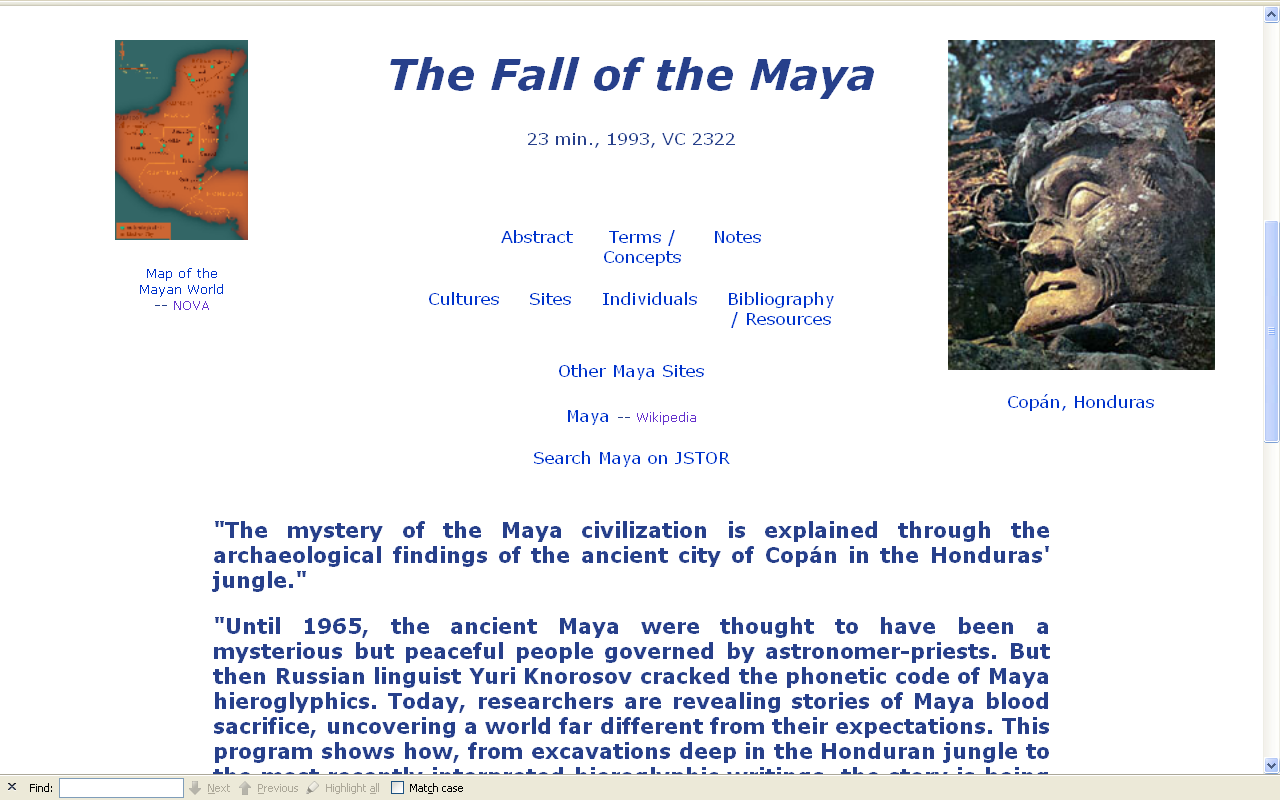 www.d.umn.edu/cla/faculty/troufs/anth3618/video/Fall_Maya.html#title
Main Characteristics of Anthropology
1.	the four fields of general anthropology

culture as a primary concept
comparative method as major approach
holism or the study of "humankind" as a whole, as a primary theoretical goal
fieldwork as a primary research technique
Holism tries to put all of the pieces together . . .
American Anthropology
cultural / social
physical (bio-physical) 
archaeology
linguistics
let’s have a look at that on the 
“Anthropology and . . . Its Parts” chart . . .
NOTE:  
usually anthropologists read charts from the bottom up

that has to do with the fact that  in archaeology the oldest layers are at the bottom of a site and the newer ones are on top
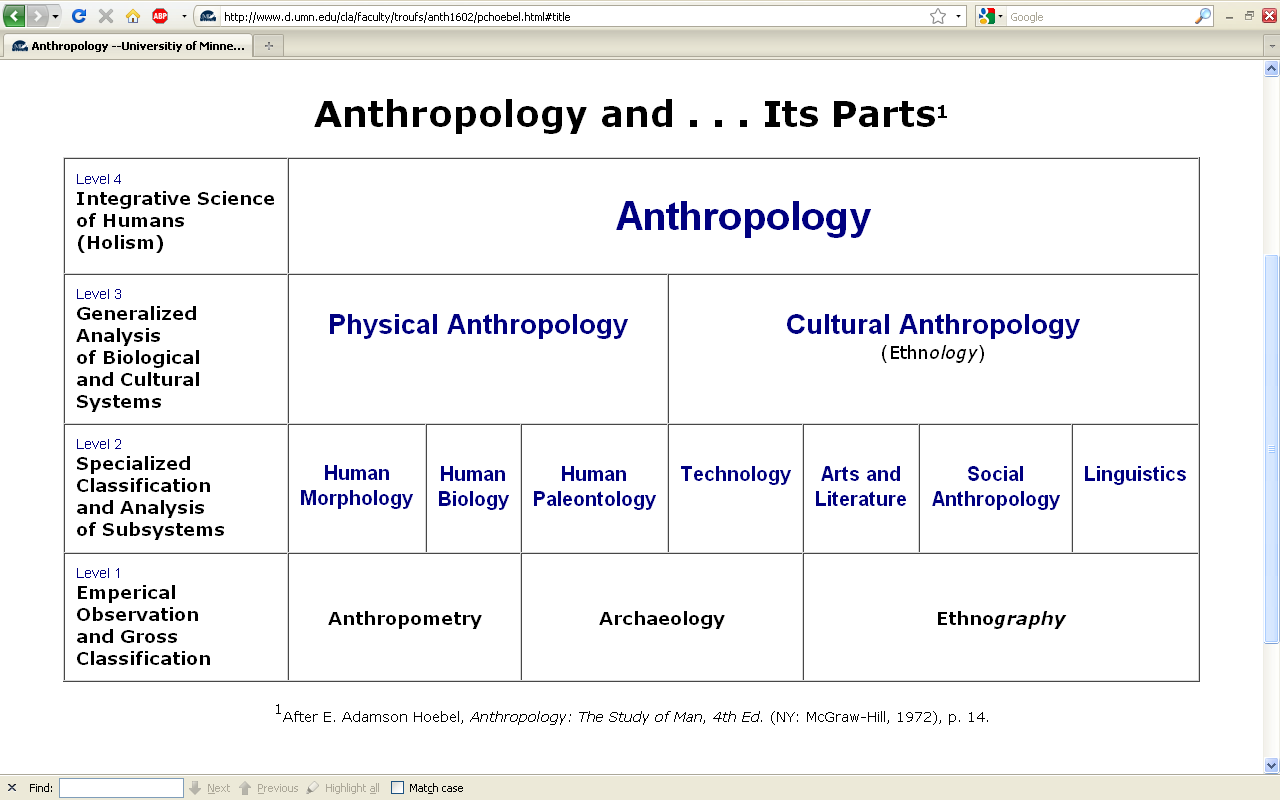 NOTE:  
there are four levels . . .

(REM: read from the bottom up)
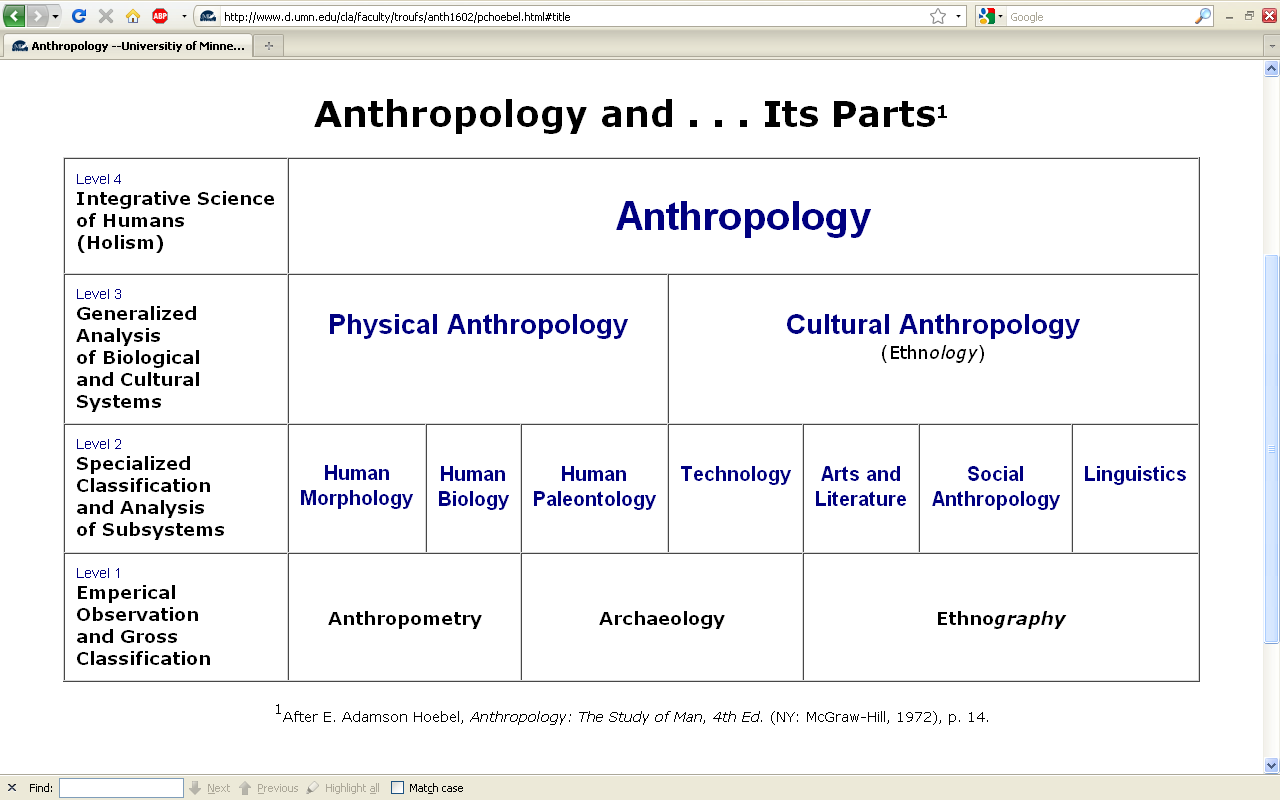 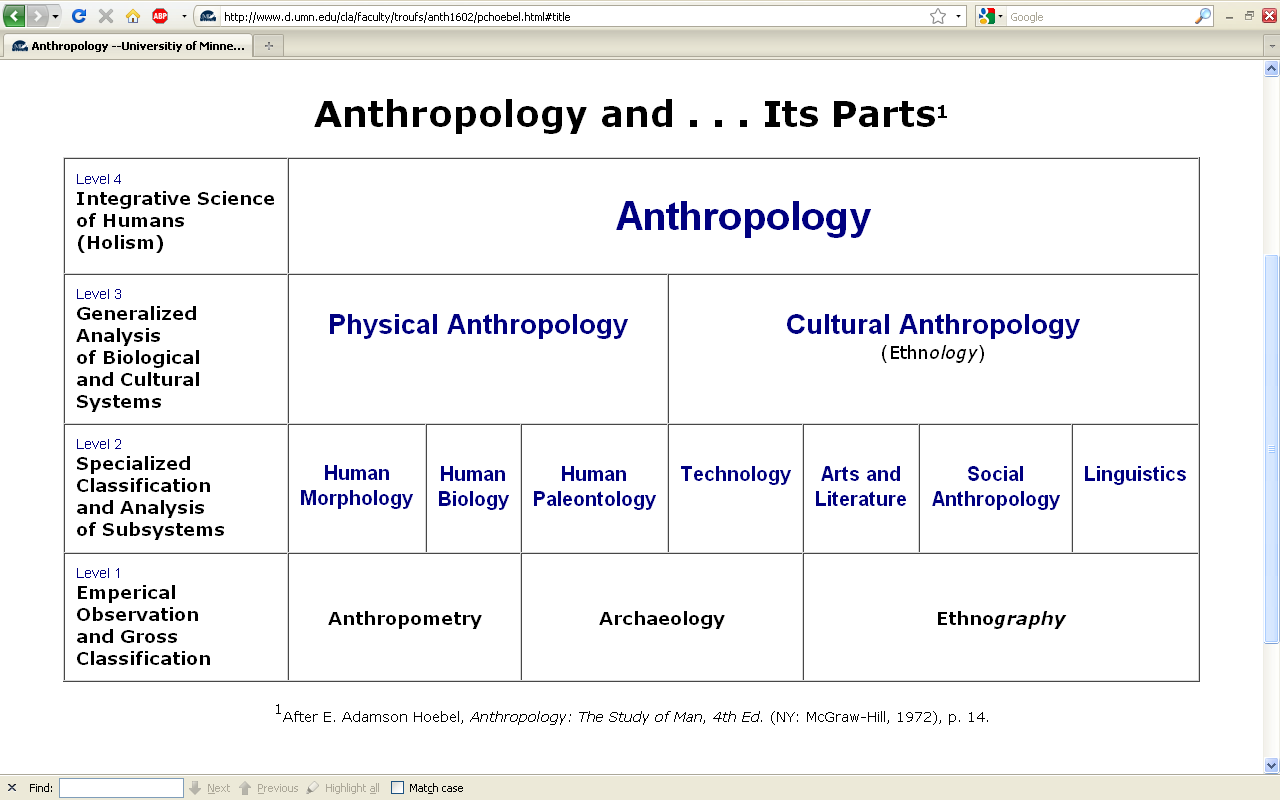 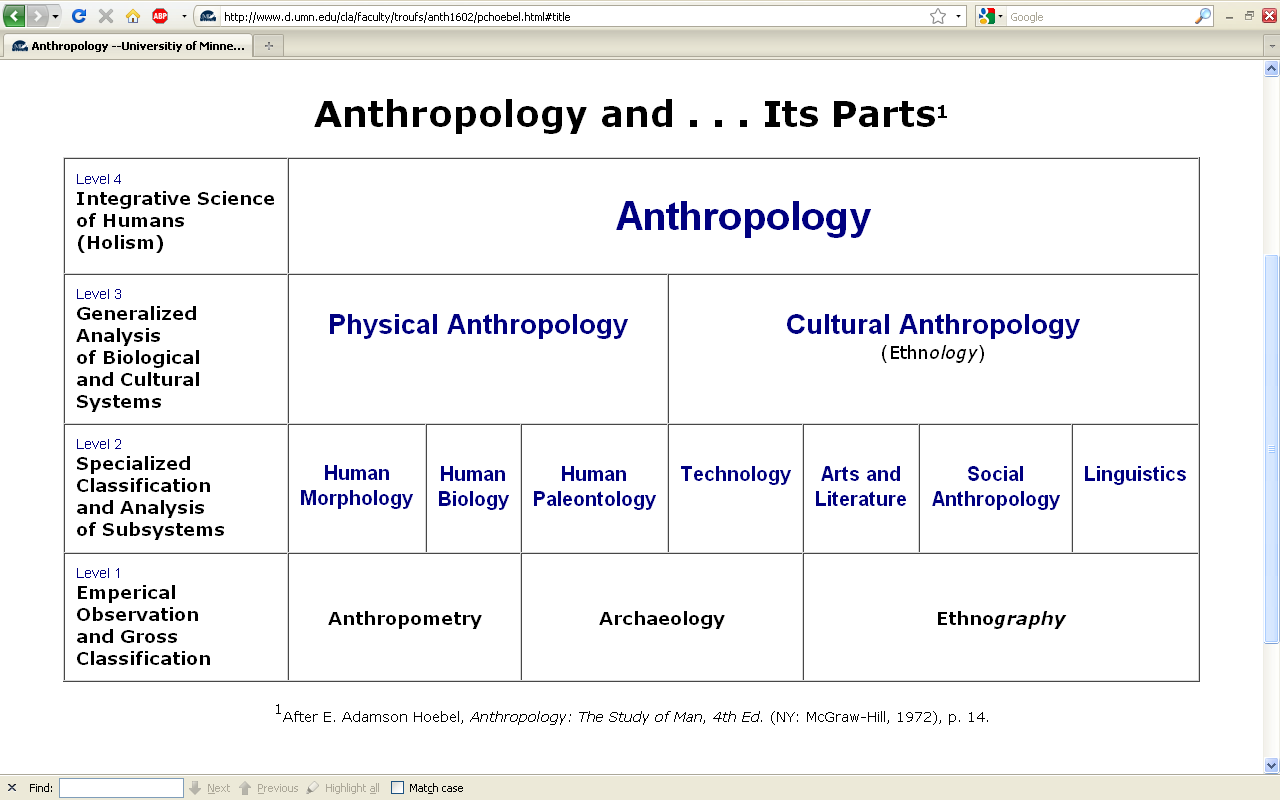 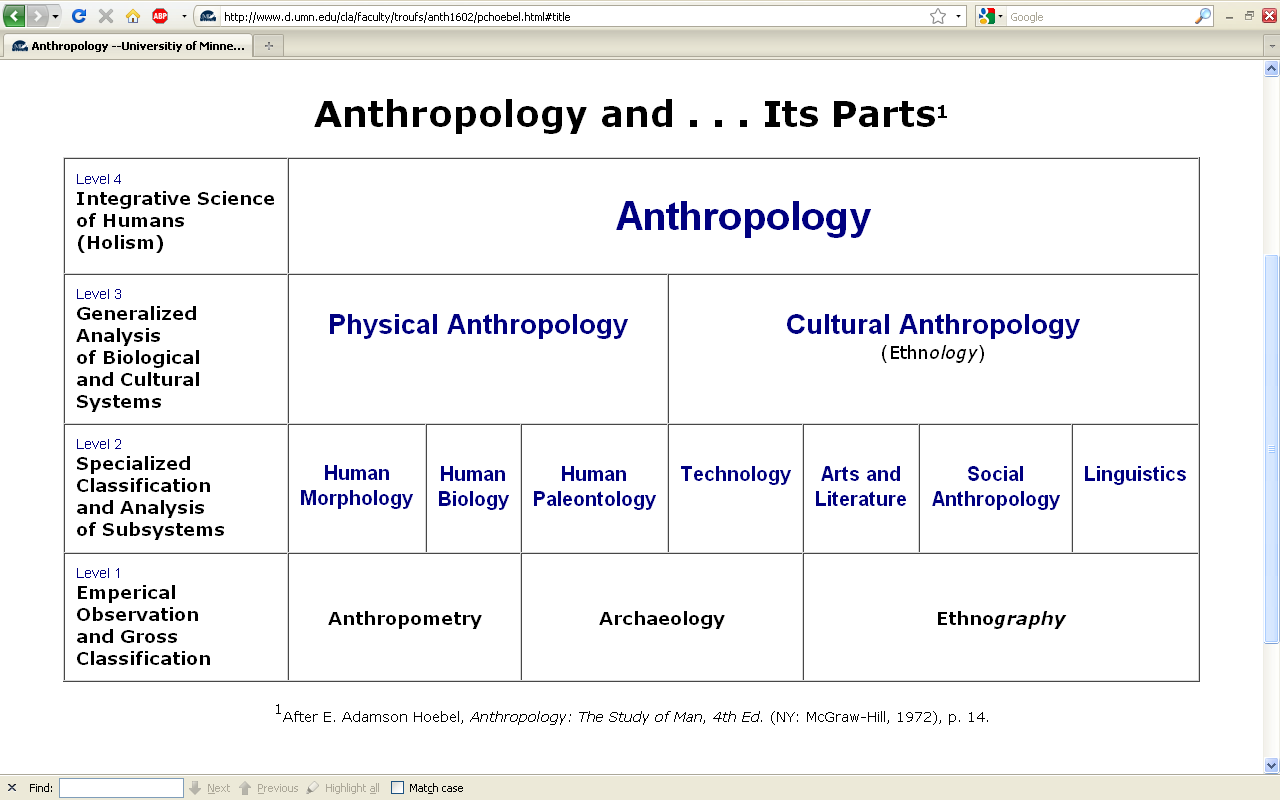 HOLISM
involves all four levels
and all
of the physical and cultural
components combined
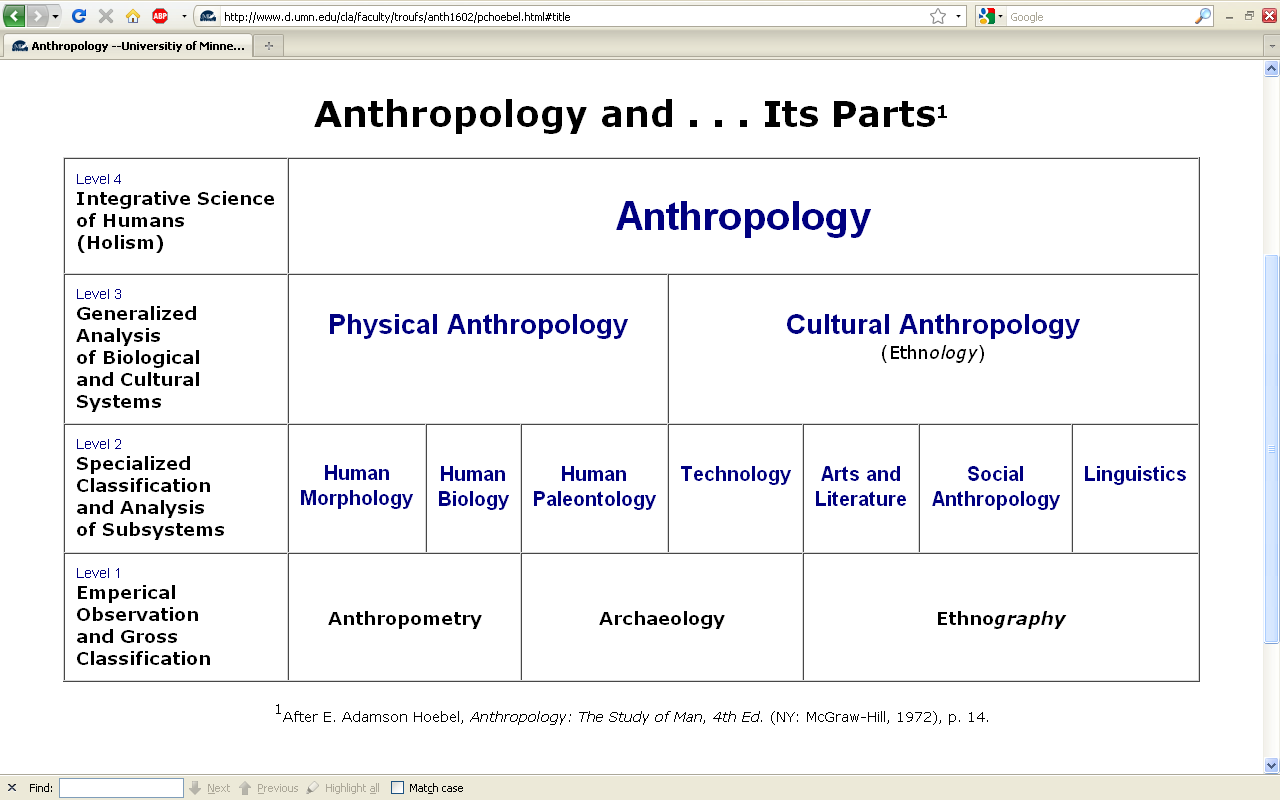 holism
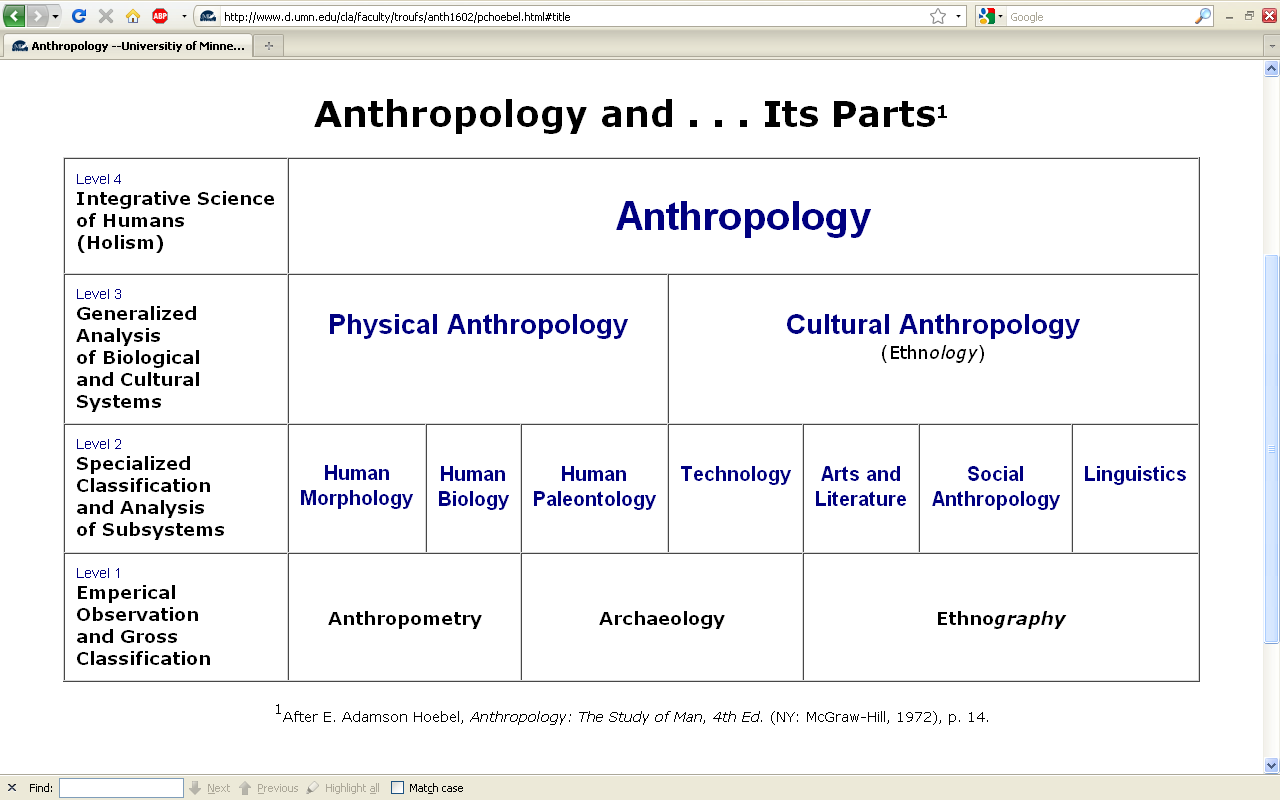 holism
holism
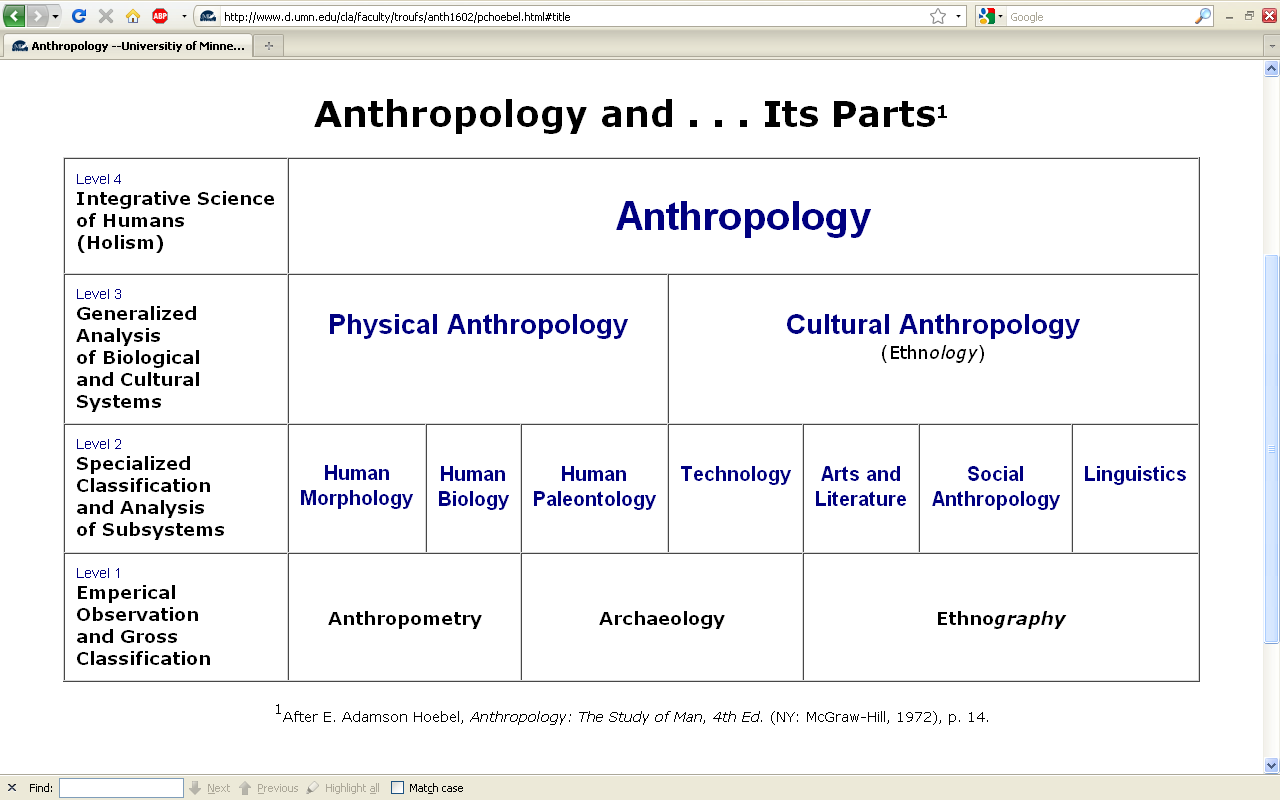 Anthropology
. . . and the two main divisions
of Anthropology are
bio-physical 
and 
socio-cultural . . .
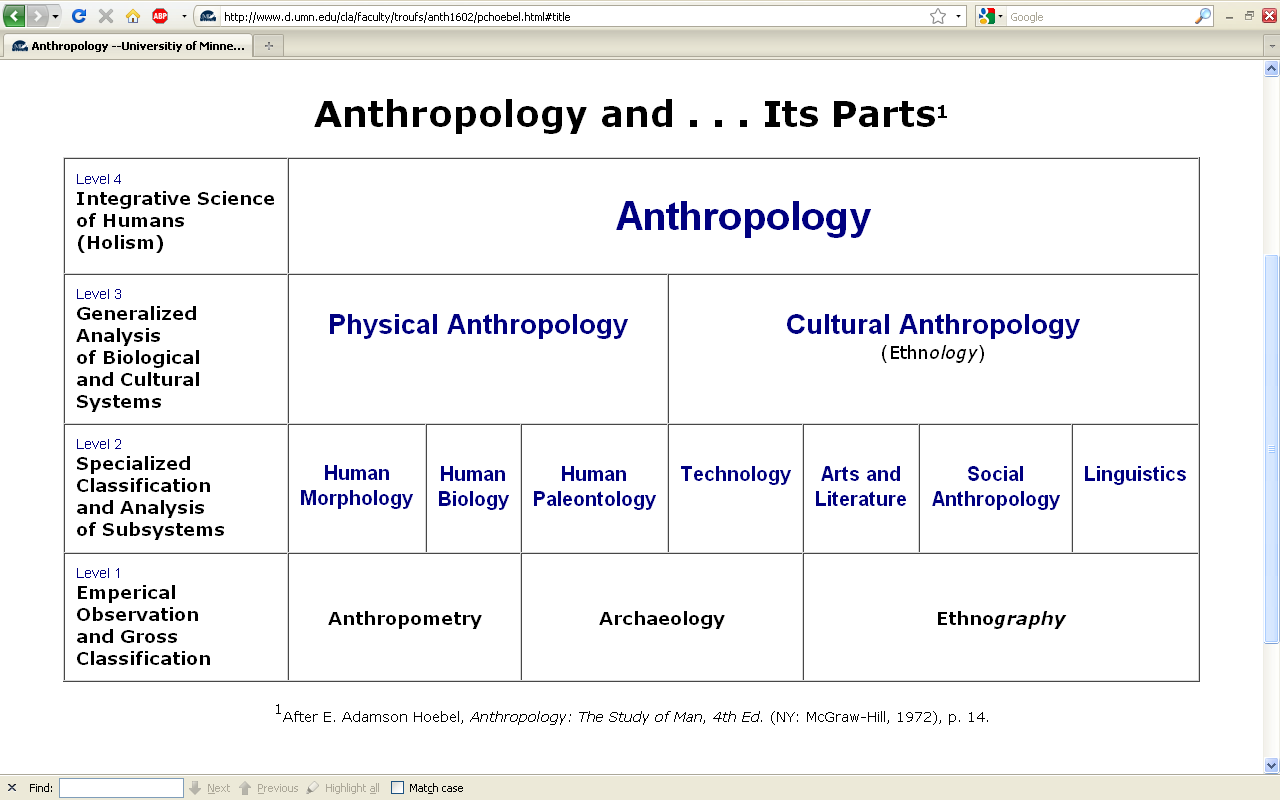 Anthropology
Bio-physical  |
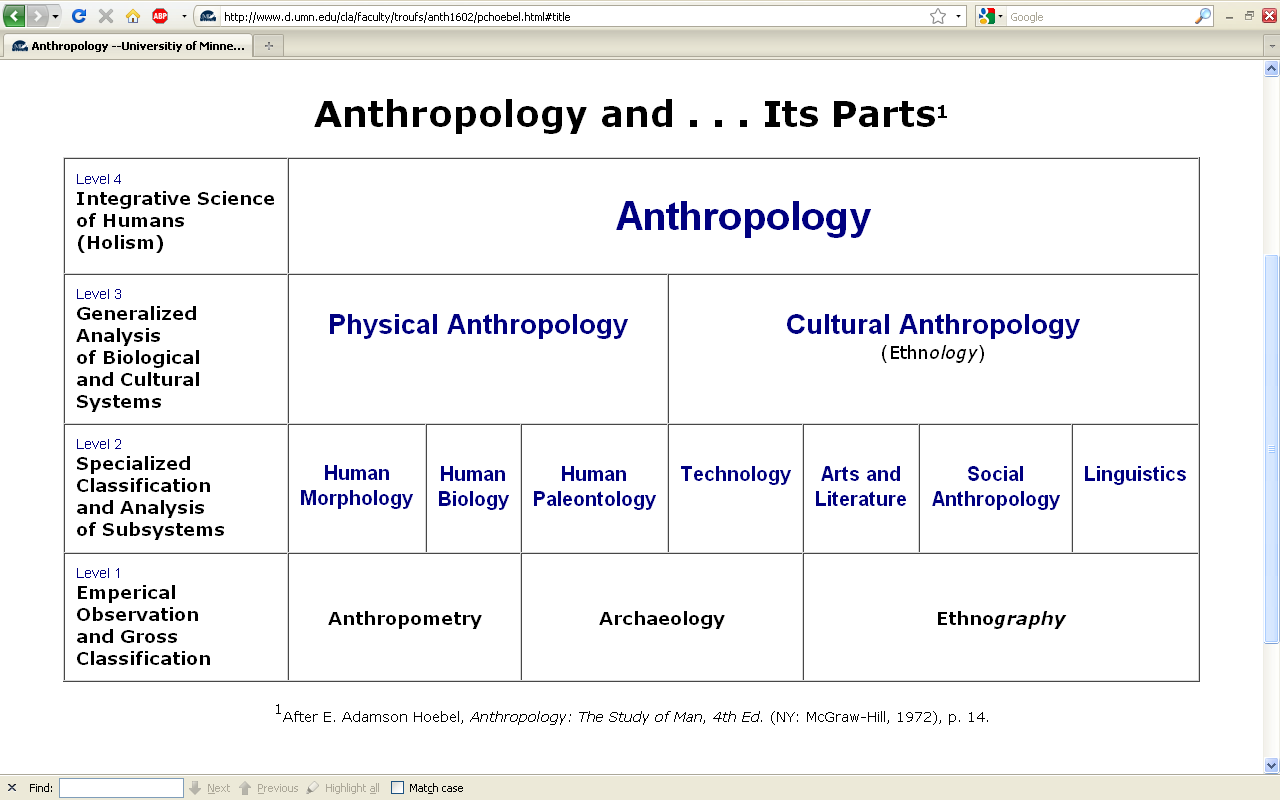 Anthropology
Socio-cultural
Bio-physical  |
. . . and ultimately studiesinvolve lots of subdisciplines 
and interdisciplinary studies
. . .
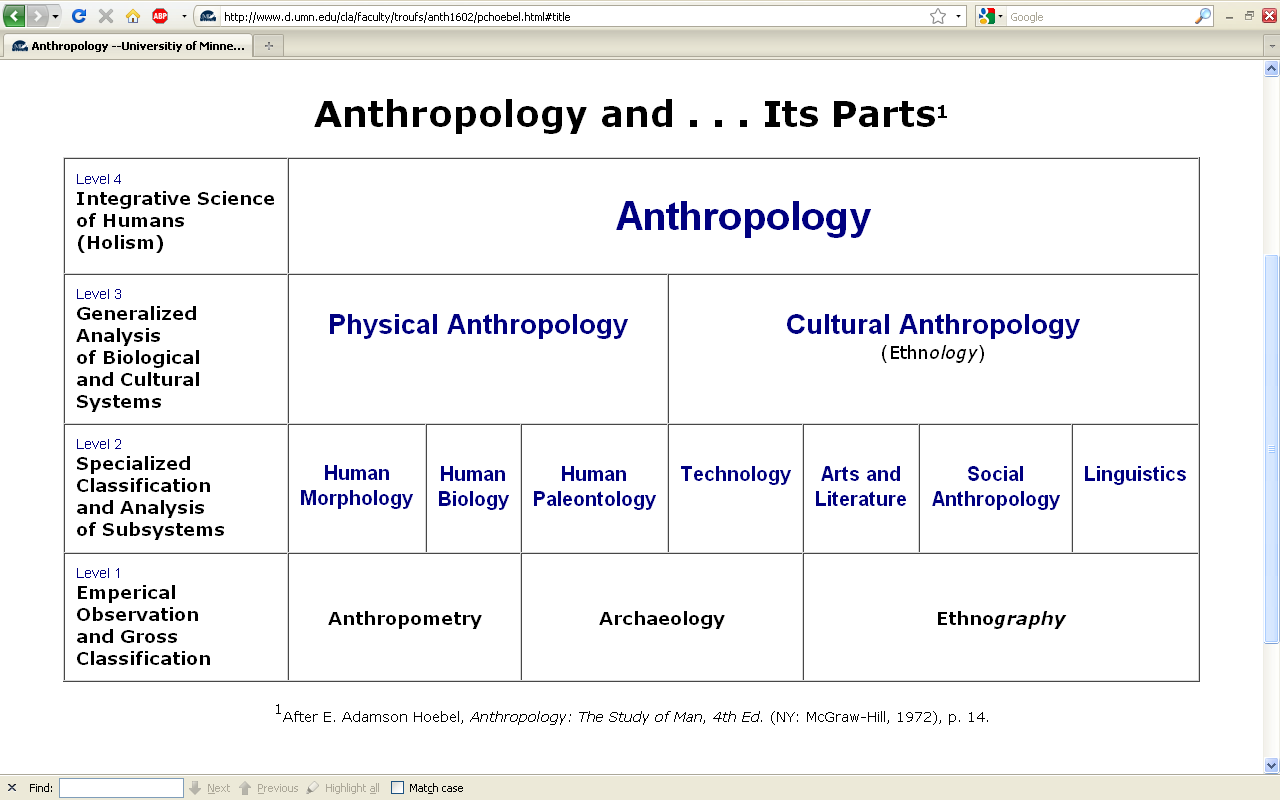 Anthropology
Bio-physical  |
Food and Culture
Socio-cultural
participant /
observation
excavating
measuring
in some ways this chart business is all about 
Theory
and that is important to the understanding of
many aspects of 
Prehistoric Cultures
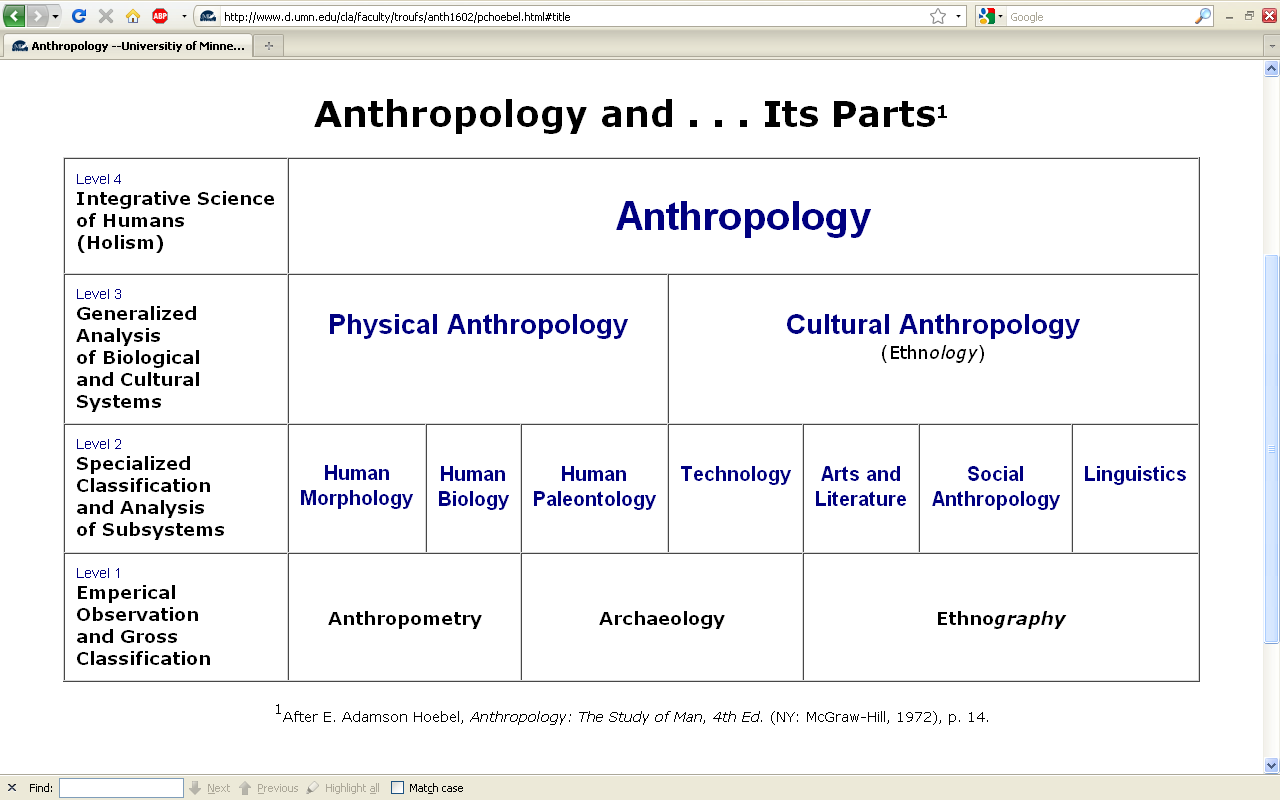 theory
holism
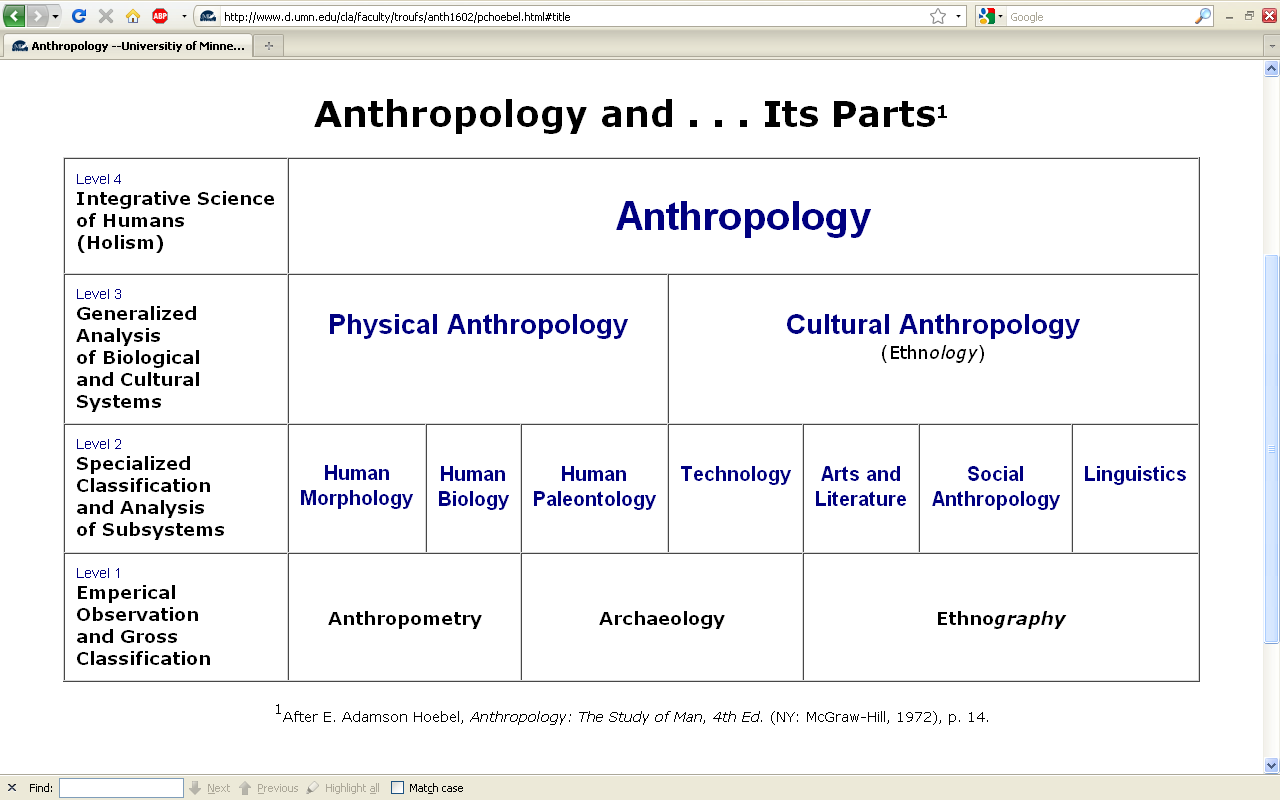 theory
holism
and the theory ultimately also includes the
results of interdisciplinary study
and finally,
we have the last
main characteristic of anthropology . . .
Main Characteristics of Anthropology
1.	the four fields of general anthropology

culture as a primary concept
comparative method as major approach
holism as a primary theoretical goal
fieldwork as a primary research technique -- involving “participant observation”
note two terms in the 
“major characteristics of anthropology” 
listing . . .
Main Characteristics
1.	culture as a primary concept

2.	comparative method as major approach to the study of human behavior
3.	holism or the study of "humankind" as a whole, as a primary theoretical goal
4.	fieldwork as a primary researchtechnique, involving “participant observation”
Main Characteristics
1.	culture as a primary concept

2.	comparative method as major approach to the study of human behavior
3.	holism or the study of "humankind" as a whole, as a primary theoretical goal
4.	fieldwork as a primary researchtechnique, involving “participant observation”
what’s the difference?
Main Characteristics
1.	culture as a primary concept

2.	comparative method as major approach to the study of human behavior
3.	holism or the study of "humankind" as a whole, as a primary theoretical goal
4.	fieldwork as a primary research technique, involving “participant observation” = how you get information
= tool
Main Characteristics
1.	culture as a primary concept

2.	comparative method as major approach to the study of human behavior
3.	holism or the study of "humankind" as a whole, as a primary theoretical goal
4.	fieldwork as a primary research technique, involving “participant observation” = how you get information
data gathering technique  — 
participant observation

(fieldwork)
= tool
Main Characteristics
Anthropologists use other tools . . . like questionnaires, interview schedules, psychological tests, documentary filming . . . but “participant observation” is a characteristic technique use by anthropologists, especially cultural anthropologists (ethnologists)
1.	culture as a primary concept

2.	comparative method as major approach to the study of human behavior
3.	holism or the study of "humankind" as a whole, as a primary theoretical goal
4.	fieldwork as a primary research technique, involving “participant observation” = how you get information
= tool
Main Characteristics
Anthropologists use other tools . . . like questionnaires, interview schedules, psychological tests, documentary filming . . . but “participant observation” is a characteristic technique use by anthropologists, especially 
cultural anthropologists are also
ethnologists
1.	culture as a primary concept

2.	comparative method as major approach to the study of human behavior
3.	holism or the study of "humankind" as a whole, as a primary theoretical goal
4.	fieldwork as a primary research technique, involving “participant observation” = how you get information
NOTE:
= tool
Main Characteristics
1.	culture as a primary concept

2.	comparative method as major approach to the study of human behavior
3.	holism or the study of "humankind" as a whole, as a primary theoretical goal
4.	fieldwork as a primary research technique, involving “participant observation” = how you get information
= tool
Main Characteristics
1.	culture as a primary concept

2.	comparative method as major approach to the study of human behavior
3.	holism or the study of "humankind" as a whole, as a primary theoretical goal
4.	fieldwork as a primary research technique, involving “participant observation” = how you get information
= approach
how you use information
= tool
Main Characteristics
1.	culture as a primary concept

2.	comparative method as major approach to the study of human behavior
3.	holism or the study of "humankind" as a whole, as a primary theoretical goal
4.	fieldwork as a primary research technique, involving “participant observation” = how you get information
= tool
Main Characteristics
1.	culture as a primary concept

2.	comparative method as major approach to the study of human behavior
3.	holism or the study of "humankind" as a whole, as a primary theoretical goal
4.	fieldwork as a primary research technique, involving “participant observation” = how you get information
other tools include 
things like . . .
= tool
Main Characteristics
surveys and questionnaires

various laboratory analyses of a variety of artifacts

ethological research techniques(animal studies in the field)
1.	culture as a primary concept

2.	comparative method as major approach to the study of human behavior
3.	holism or the study of "humankind" as a whole, as a primary theoretical goal
4.	fieldwork as a primary research technique, involving “participant observation” = how you get information
= tool
after Marion Nestle, Food Politics, Rev. Ed., 2007,  pp. 401-405
various studies of laboratory animals

biochemical research 
	(“test tube”)

epidemiological research (populations)

clinical studies
 	(medical)

and others
after Marion Nestle, Food Politics, Rev. Ed., 2007,  pp. 401-405
Anthropologists often like to use a research “technique” based on 
“unobtrusive measures” . . . 

(either in the field or elsewhere)
“unobtrusive measures”

analysis of available data

analysis of artifacts

simply observing

still and video photographyand analysis of films and images

and others
after Marion Nestle, Food Politics, Rev. Ed., 2007,  pp. 401-405
but most of all (generally)
Anthropologists 
LOVE . . .
Main Characteristics of Anthropology
1.	the four fields of general anthropology

culture as a primary concept
comparative method as major approach
holism as a primary theoretical goal
fieldwork as a primary research technique -- involving “participant observation”
and as I mentioned in the 
“. . . Note on Videos and Visual Anthropology”,
we would LOVE to take you along with us around the world, 
but the next best thing we can do is bring the world to you in the form of films and videos.  
And we’ll do a lot of that
(starting Week 1)
our first “field trip” . . .
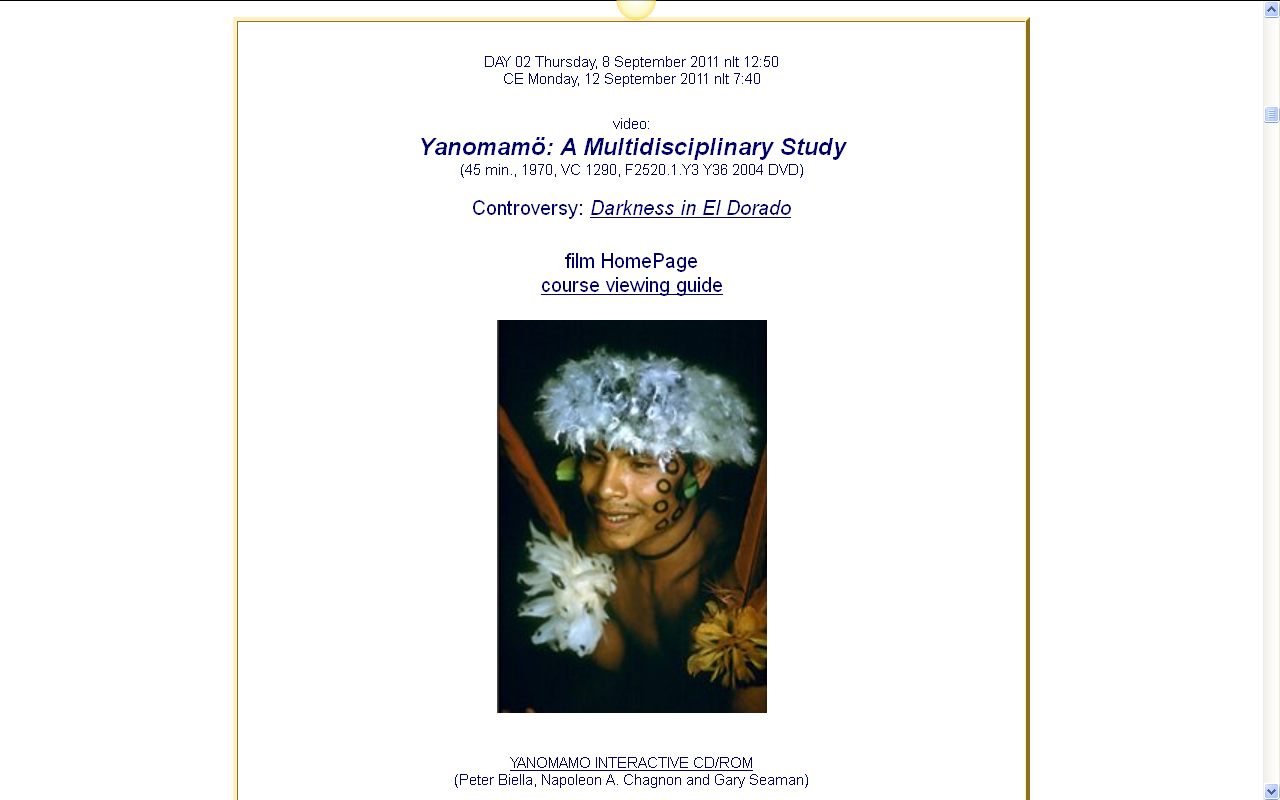 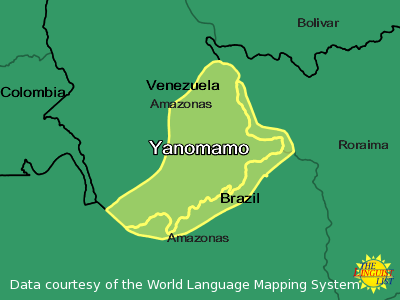 our first “field trip” . . .
http://rosettapanglossia.longnow.org/wiki/index.php/Yanomam%C3%B6_Language